3. del
NARAVNI VIRI
7. poglavjeTLA
Primer: Lateriti
Razvijejo se v predelih s tropsko klimo.
Kakšna je poselitev na območju lateritnih tal?
Ali so ta tla rodovitna?
Zakaj je vegetacija na njih bujna?
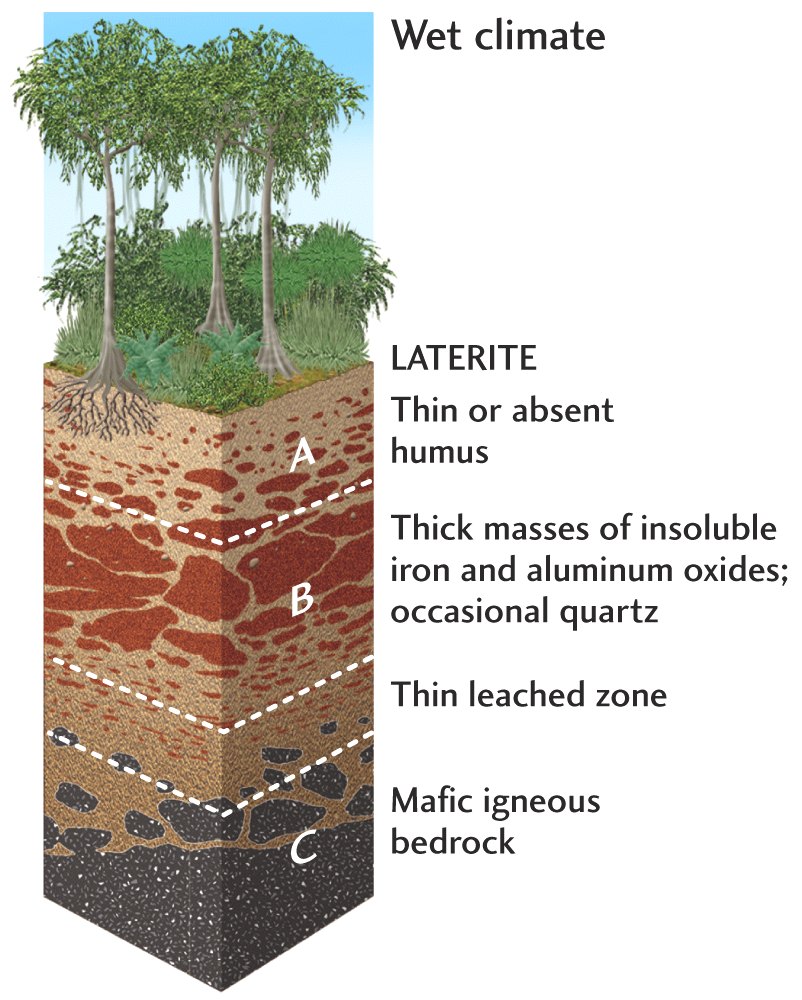 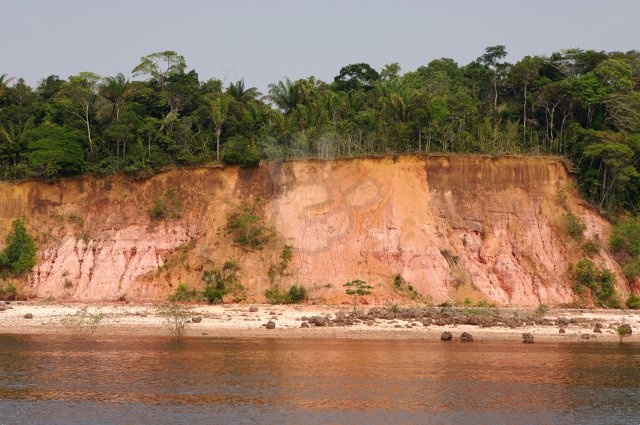 Lateriti
Ker so močno izprana (delno se lahko topi celo kremen), vsebujejo le netopne Al in Fe okside in hidrokside.
Rast rastlin omogočajo hranila iz razpadle odmrle vegetacije.
Če posekamo gozd, da dobimo kmetijsko površino,  s tem odstranimo tudi vir hranil.
Hranila lahko nadomestimo z umetnimi gnojili, ki pa so v nerazvitem svetu težje dostopna.
Dodaten problem je izsušitev tal – ime za laterit izhaja iz latinščine in pomeni opeko – ker ni več vegetacije, ki bi ščitila tla pred soncem.
V 5 letih postane zemljišče neuporabno.
Lateriti
Lateriti
Morda je posekaj – zažgi (slash and burn) način kmetijstva razlog za propad ali selitve nekaterih civilizacij (Kmeri, Maji…).
V Sierra Leonu v zahodni Afriki je pospešena sečnja gozda za kurjavo povzročila padec nosilnosti ozemlja na 25 oseb na km2, dejanska gostota pa je že 40 oseb na km2.
Haiti : Dominikanska republika.
47. naloga
Razmisli o tleh na Ljubljanskem barju. Kaj se je z njimi dogajalo in zakaj, kakšne so posledice?
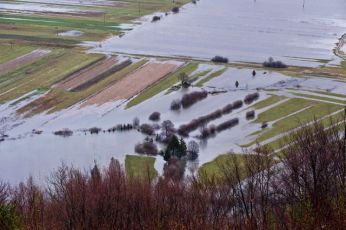 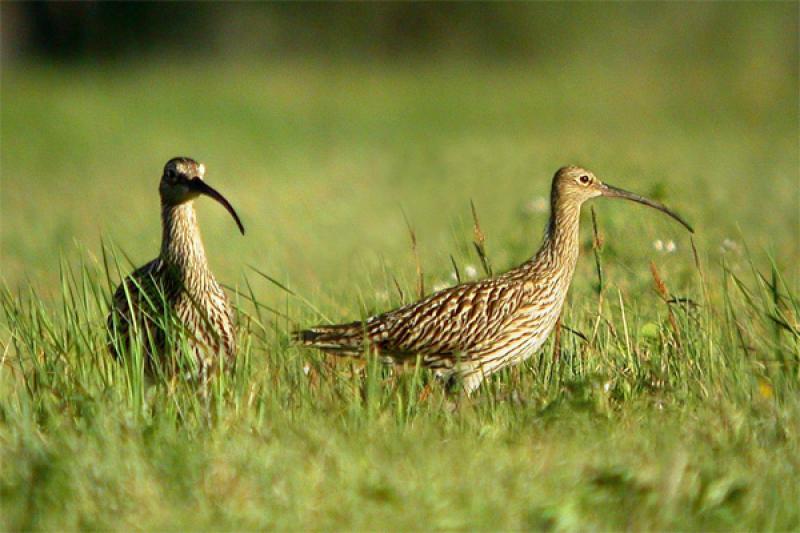 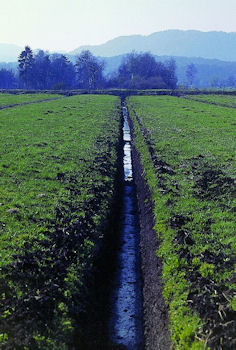 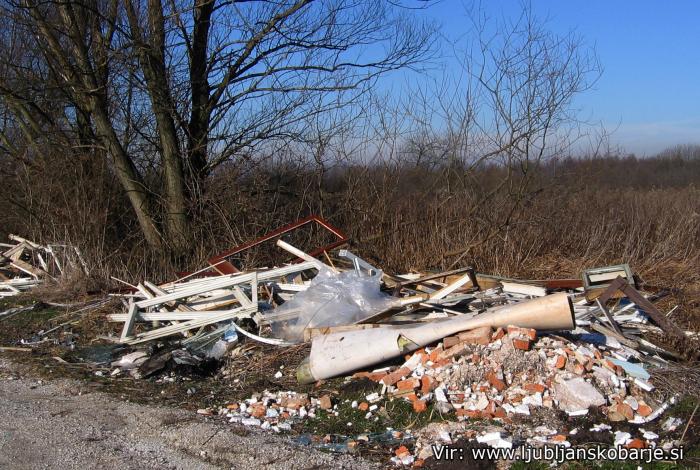 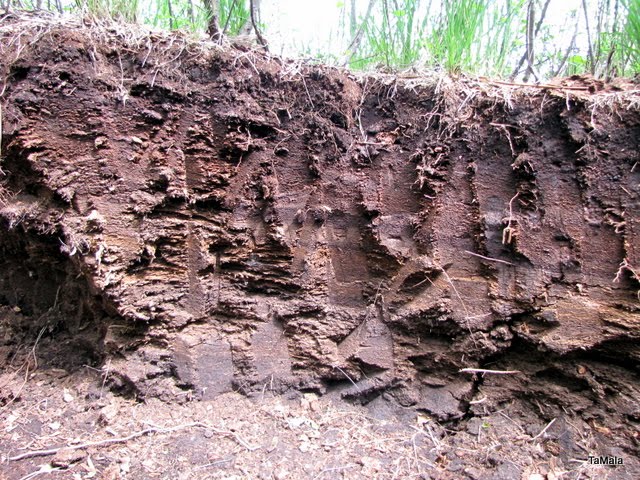 Tla
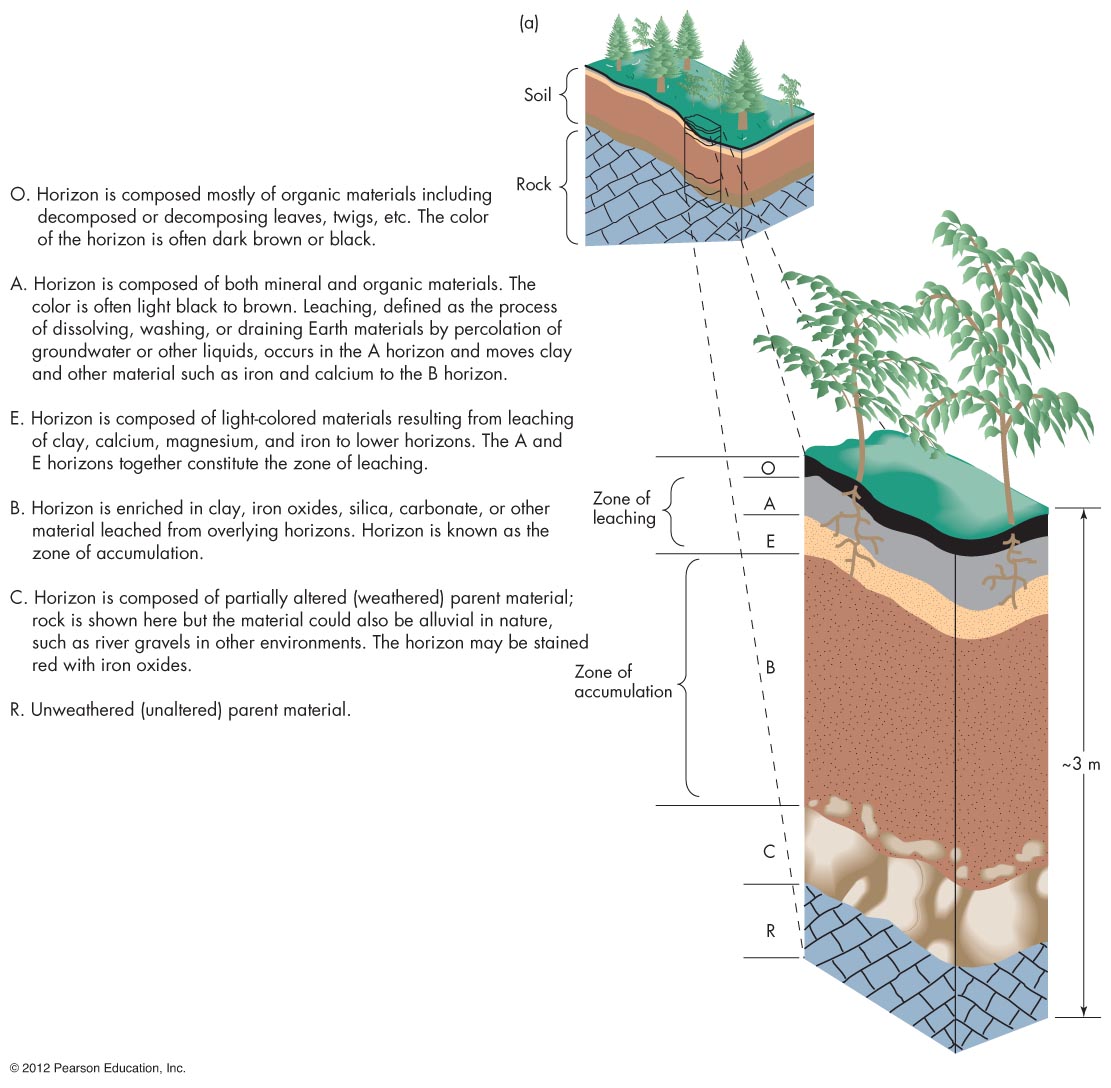 Fizikalni, kemijski in biološki procesi spremenijo trdno kamnino v tla, ki so podlaga, na kateri uspevajo rastline.
Vloga tal v okolju
So habitat za različne vrste življenja.
Prek njih sistemi Zemlje izmenjujejo snov.
Rastline, ki uspevajo na tleh so vir hrane in vlaken (bombaž, lan…).
Tla skladiščijo in čistijo vodo.
Poznavanje lastnosti tal – inženirsko geoloških in pedoloških – je bistveno pri načrtovanju rabe zemljišč.
Lastnosti tal so bistvene pri načrtovanju odlagališč odpadkov.
Od lastnost tal so odvisno učinki nekaterih naravnih tveganj.
48. naloga
Iz svojega znanja inženirske geologije in pedologije opiši:
Poznavanje lastnosti tal – inženirsko geoloških in pedoloških – je bistveno pri načrtovanju rabe zemljišč.
Lastnosti tal so bistvene pri načrtovanju odlagališč odpadkov.
Od lastnost tal so odvisno učinki nekaterih naravnih tveganj.
Tla kot habitat
Zapletena prehranska veriga v tleh omogoča preživetje številnim organizmom.
Razmisli – komu koristi obdelovanje tal?
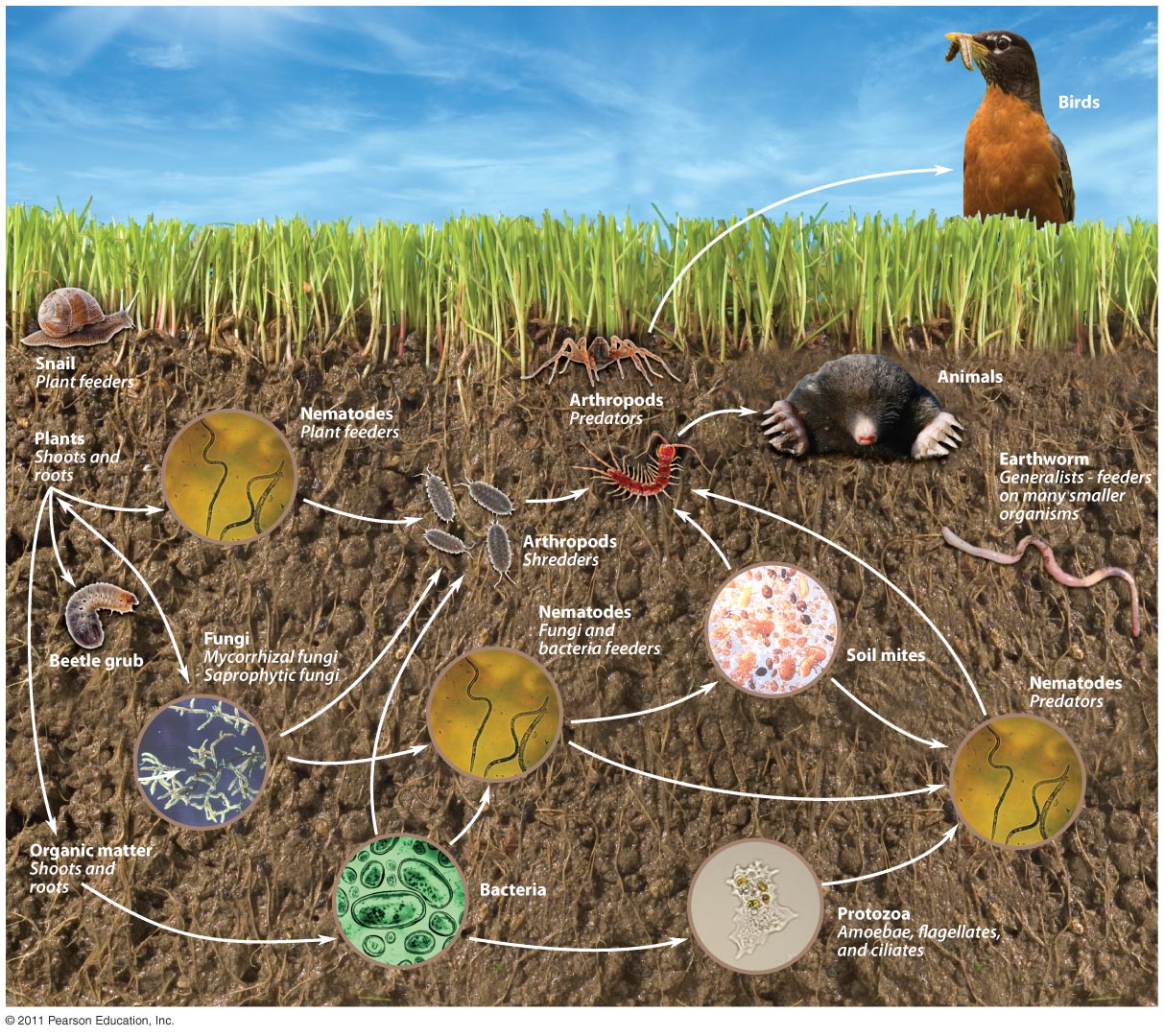 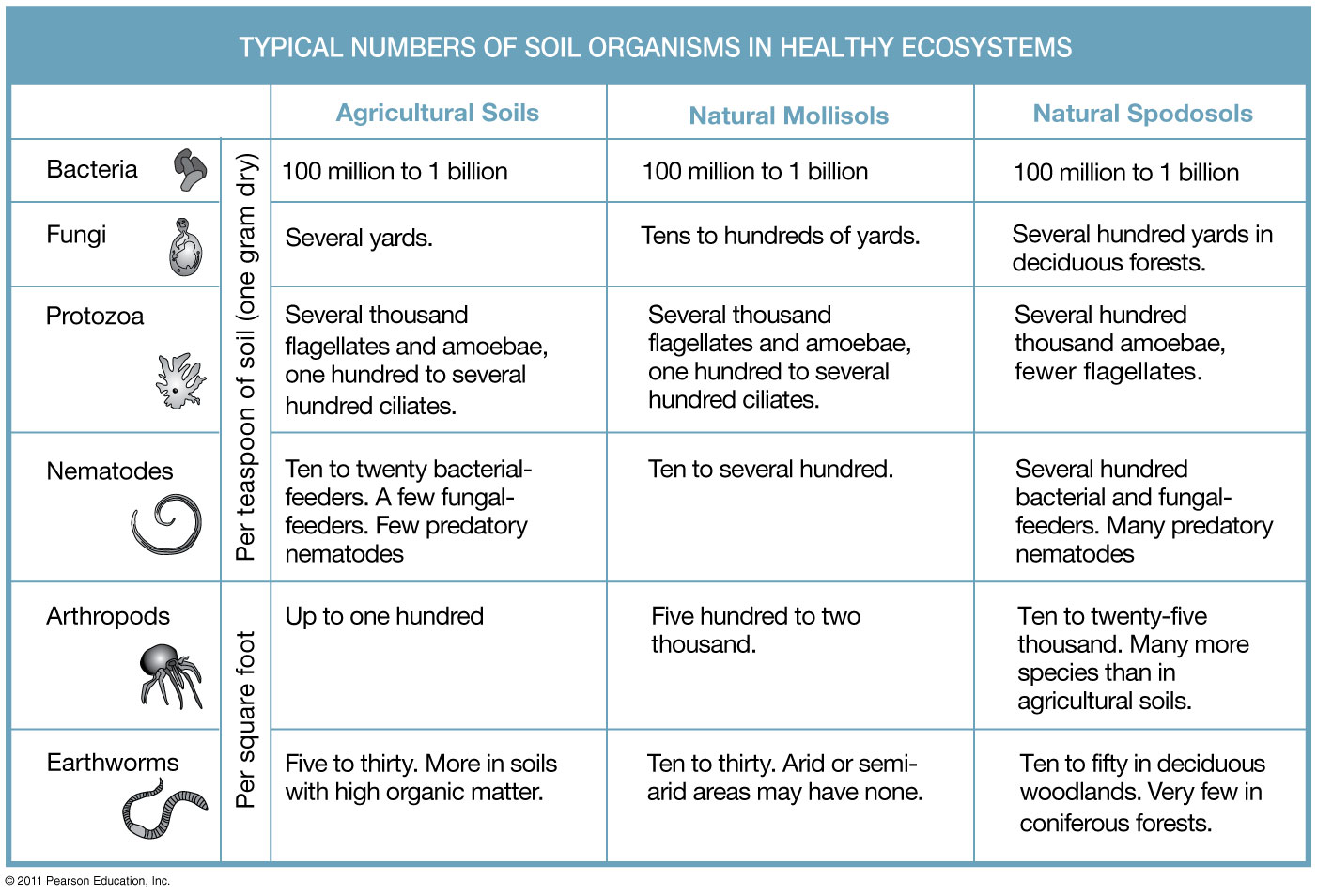 Tla kot habitat
Zdrava tla so ekosistem z velikim številom in raznolikostjo organizmov.
Kmetijska dejavnost zmanjšuje njihovo število, zlasti gliv, glist, členonožci in črvov.
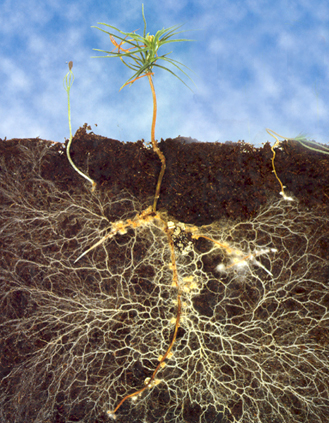 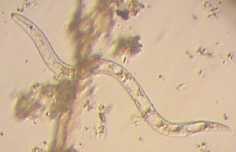 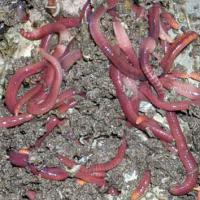 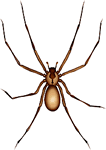 Prevajanje snovi
V tleh se mešajo komponente vseh štirih Zemljinih sistemov.
Geosfera, atmosfera, hidrosfera, biosfera.
Tla omogočajo interakcijo med njim.
Vseh 16 bistvenih hranil, razen O, H, N in C, za rast rastlin izvirajo iz geosfere preko tal.
Tla in ogljikov krog
Tla vsebujejo približno 2x toliko ogljika kot atmosfera.
Ogljik se v tleh povprečno zadrži le 9 let.
Stalno prehaja v geosfero, atmosfero, hidrosfero in biosfero.
Poglavitni vir ogljika v tleh je fotosinteza.
Ko rastlina odmre, njeni ostanki prispevajo k talnemu ogljiku.
Organska snov v tleh razpade v CO2.
Ta uhaja v atmosfero (dihanje tal).
In se raztaplja v talnici.
Tla vplivajo na količino toplogrednih plinov v atmosferi.
Tla in ogljikov krog
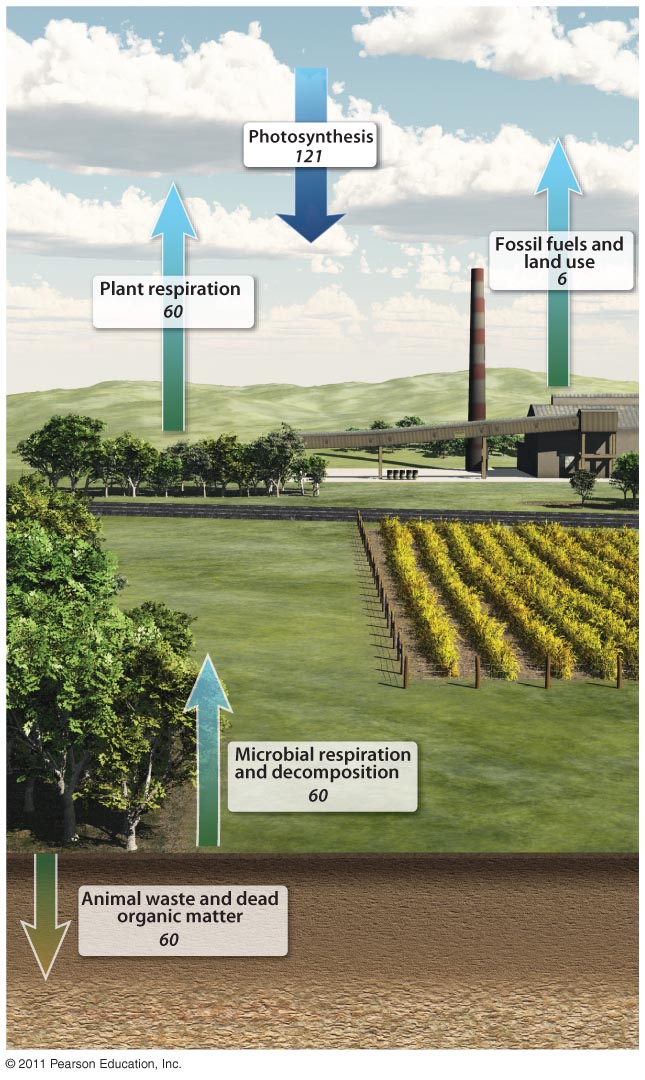 Tla v svetovnem merilu vsebujejo 1.580  milijard ton (Gt) ogljika.
 Ljudje s svojim delovanjem vplivamo na količino proizvedenega in izmenjanega ogljika.
Tla kot naravni vir
Rodovitnost tal se lahko poveča z uporabo gnojil, sredstev za rahljanje teksture tal, spreminjanja pH…
Zmanjša se zaradi izpiranja in talne erozije.




Razmisli: so tla obnovljiv, ali neobnovljiv naravni vir?
Tla čistijo in skladiščijo vodo
Debela plast organskega materiala v močvirskih tleh ima visoko poroznost in filtrira onesnaženo vodo, ki teče preko njih.
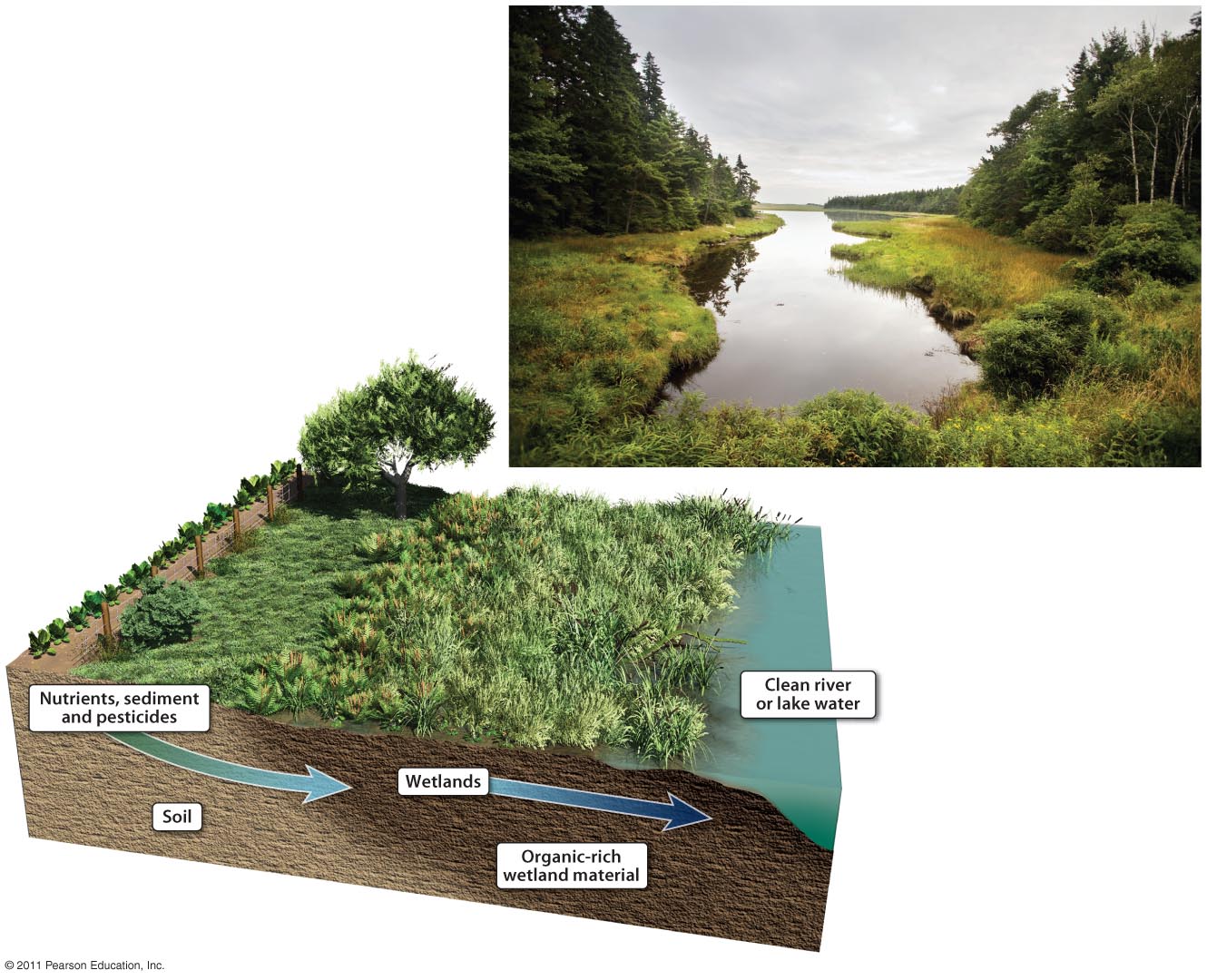 Tla čistijo vodo
Voda, ki teče preko tal se čisti s kombinacijo absorpcije, filtracije in 
	biološke predelave 
	organske snovi.
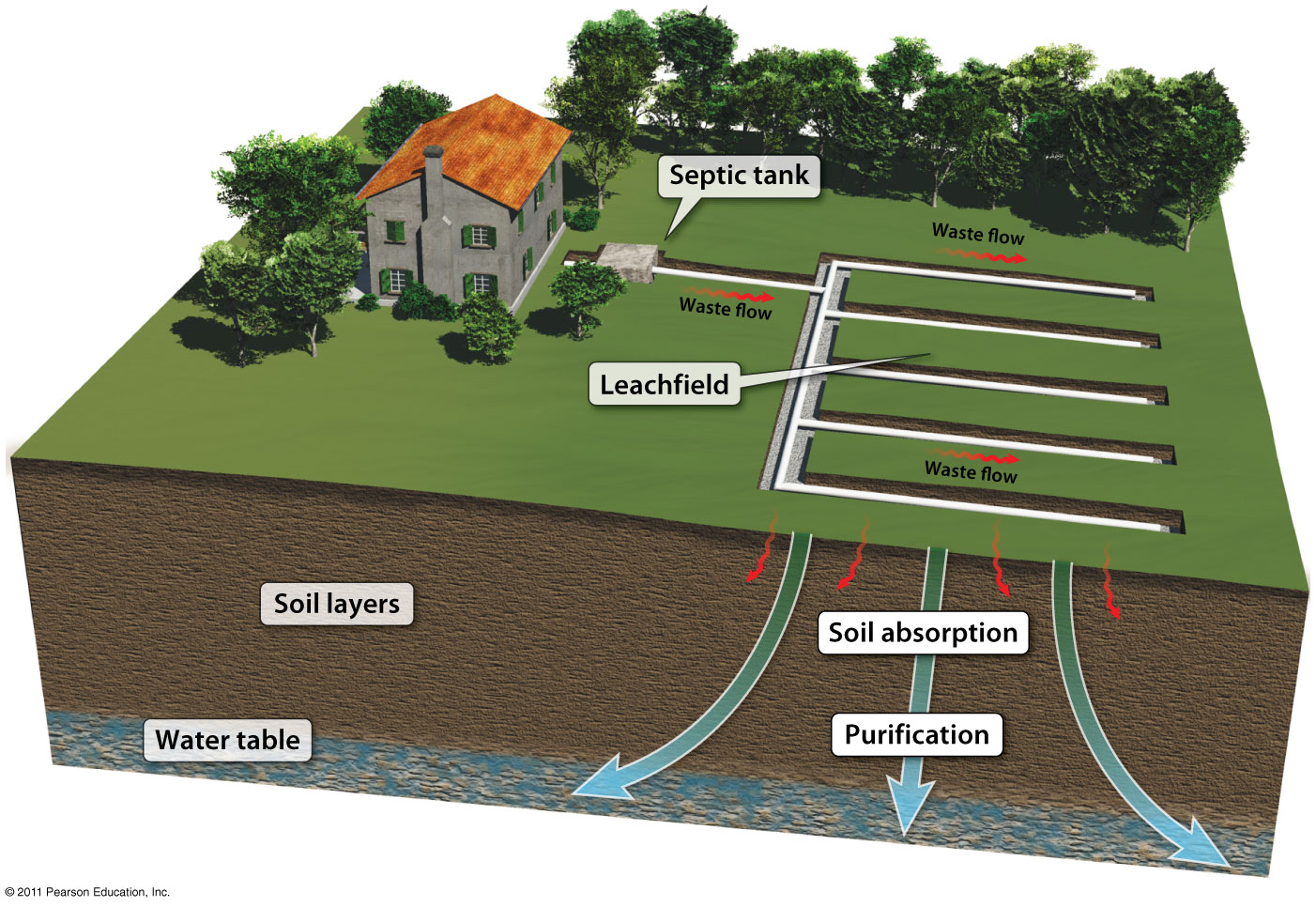 Okoljski problemi povezani s tlemi
Degradacija in erozija tal predstavlja velik problem, ker izgubljamo rodovitna tla, ki so osnova za kmetijstvo in s tem prehrano človeštva.
Dezertifikacija.
Dodaten problem vetrne erozije je prašenje.
Onesnaženje tal.
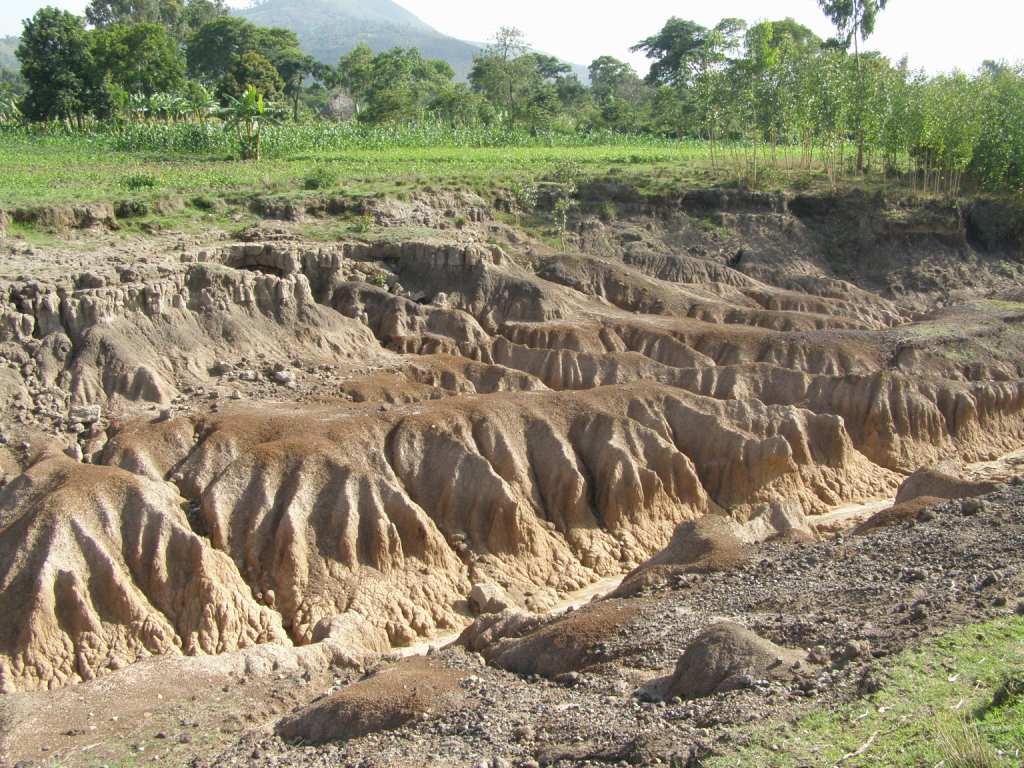 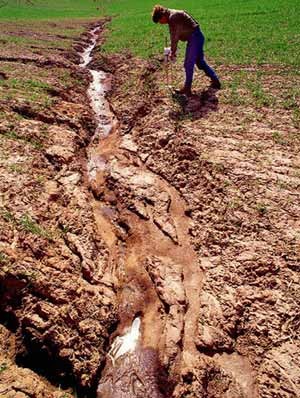 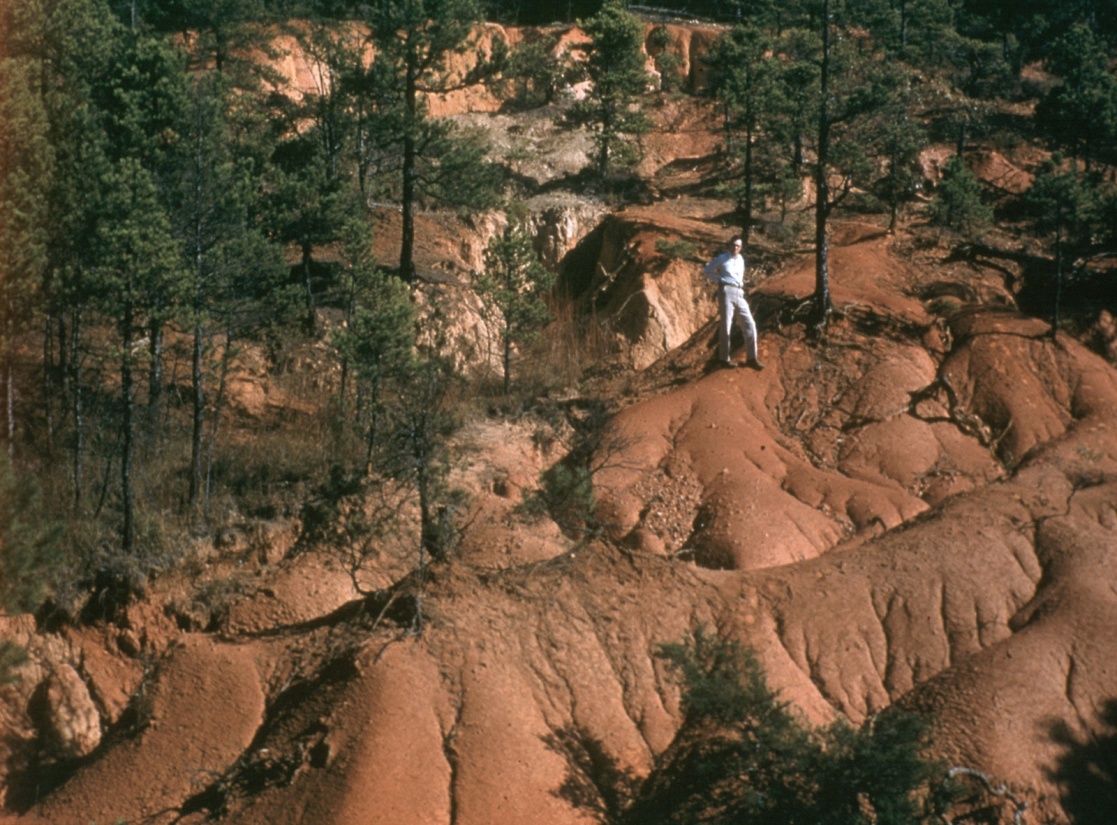 Primer: Times Beach, Montana, ZDA
Obrečno mesto zahodno od St. Luisa z 2400 prebivalci.
Problem so bile prašne ulice, zato so jih 1983 polivali z odpadnim oljem.
Olje je vsebovalo visoke koncentracije dioksina.
Dioksin je spojina O, H, C in Cl, izredno toksičen za sesalce ter rakotvoren za človeka; obstaja 75 vrst dioksina.
Celotno mesto so zato evakuirali, kar je državo stalo 36 mio USD.
Nasprotujoča si mnenja glede učinka dioksina na človeka – ali je bila evakuacija prava rešitev ali pretiravanje?
Erozija tal
Tla so še posebej dovzetna za erozijo tam, kjer ni rastlinskega pokrova.
Oranje
Priprava terena za gradnje
Ceste, poti
Prekomerna paša
Krčenje gozdov (deforestacija)
Neprimerna kmetijska izraba zemljišč
Od Majev do  “Prašne sklede - Dust Bowl”
49. naloga
Ali ima erozija tal posledice izven območja, kjer se dogaja? Razloži.
Poišči več podatkov o “Dust Bowl” izkušnji v ZDA.
Erozija tal
Vetrna
Letno vzrok za ≈ 45% erodiranih tal .
Verjetnejša v sušnih predelih.
Povečana potreba po uporabi gnojil.
Posevki se težje ohranijo – slabše letine.
Vodna
Izpostavljenost dežnim kapljam in površinskemu odtoku padavinske vode  v vodotoke.
Odtekanje po celotni površini (sheet) in v manjših  potočkih (rill) ali  večjih kanalih – jarkih (gully) .
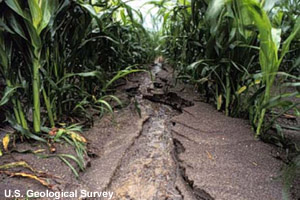 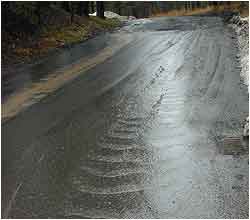 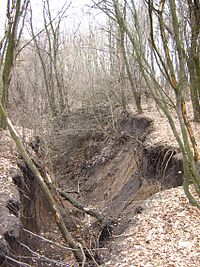 Jarkih
Površinski odtok
Potoček
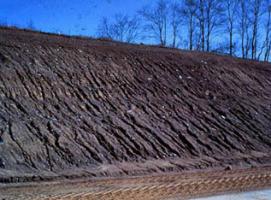 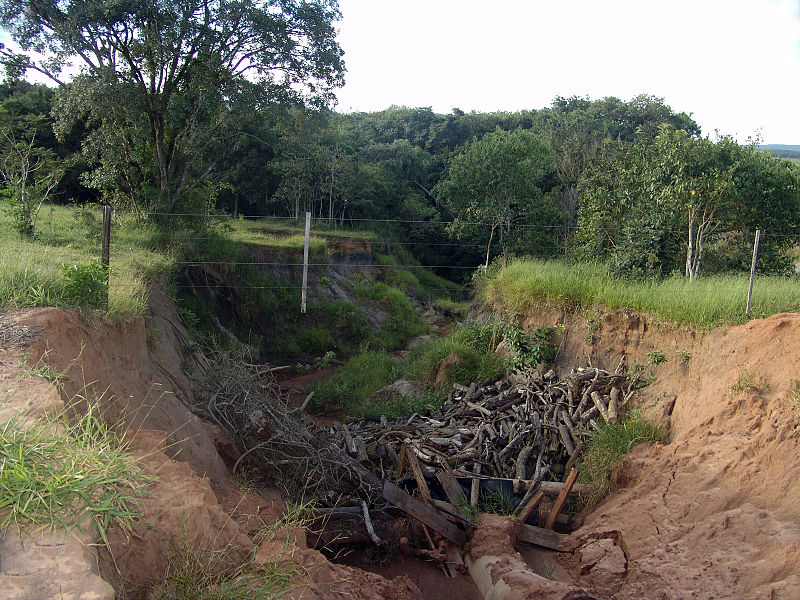 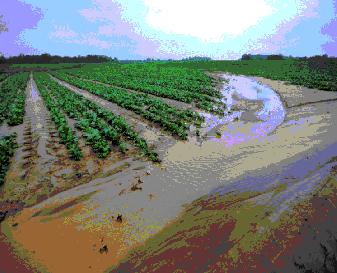 Erozija tal
Vetrna in vodna erozija rodovitnih tal je v ZDA velik problem, kljub temu, da so postavili ohranitev tal kot nacionalni cilj že 1930.
Kaj pa Evropa?
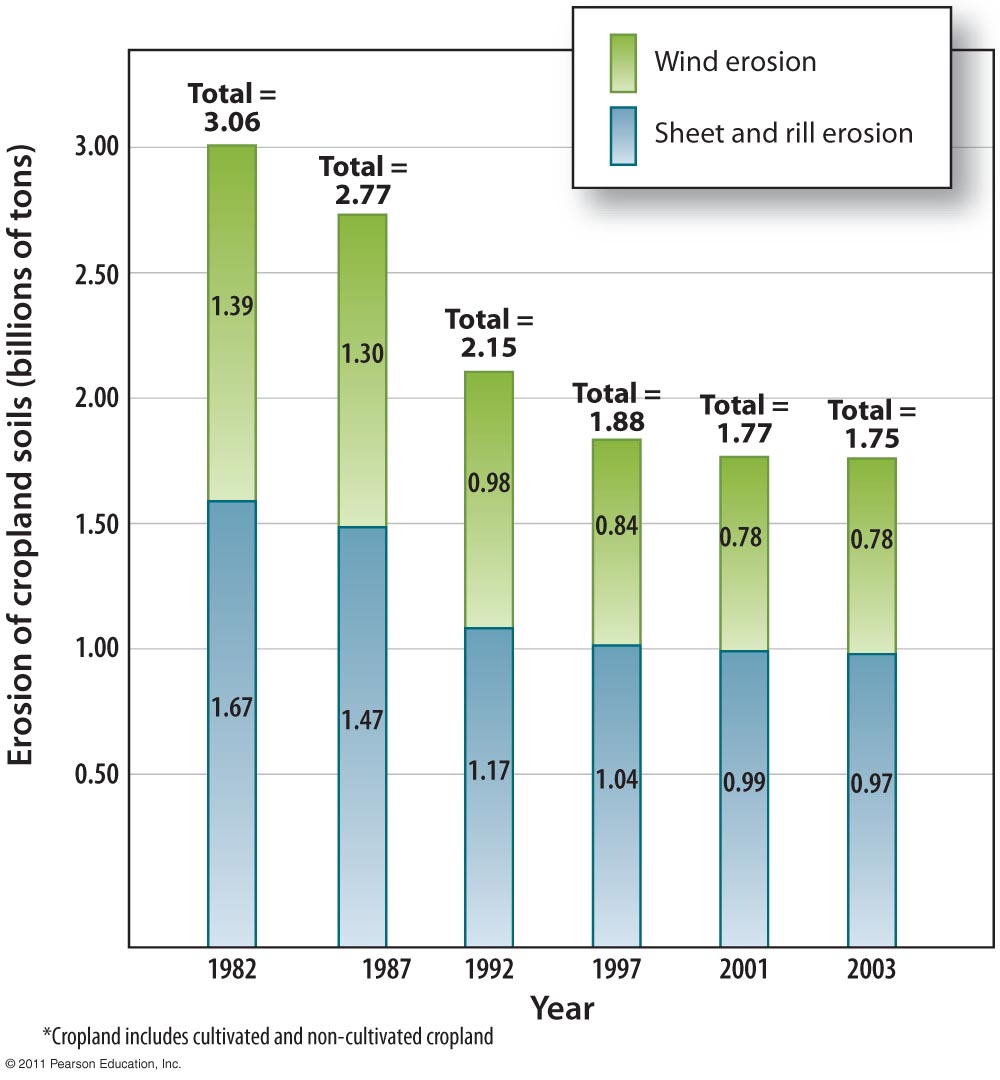 Vodna erozija
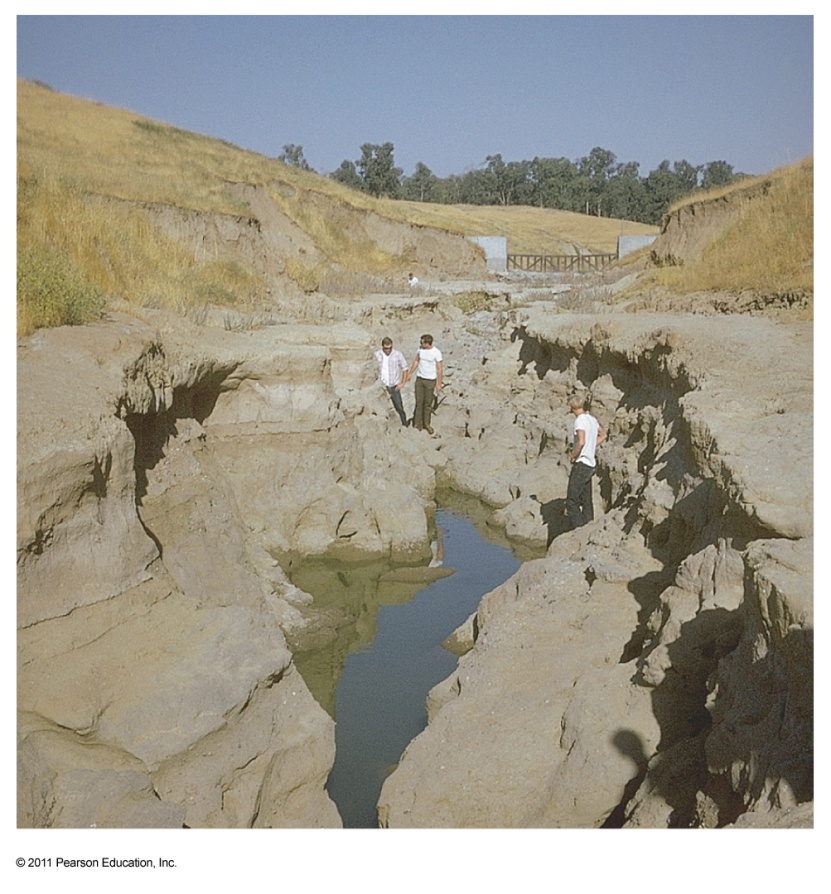 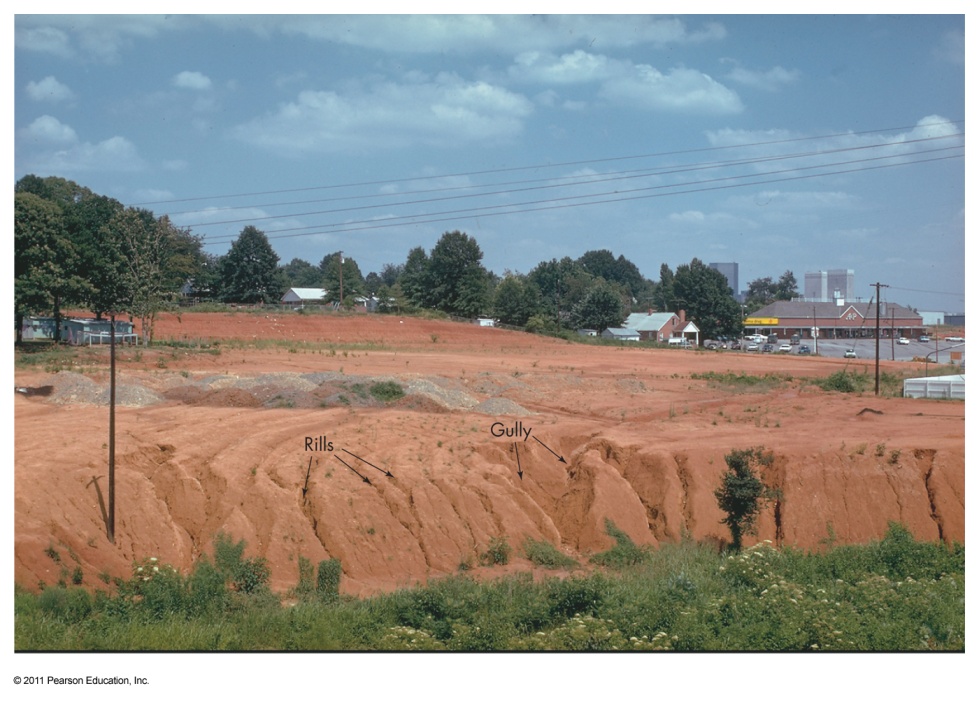 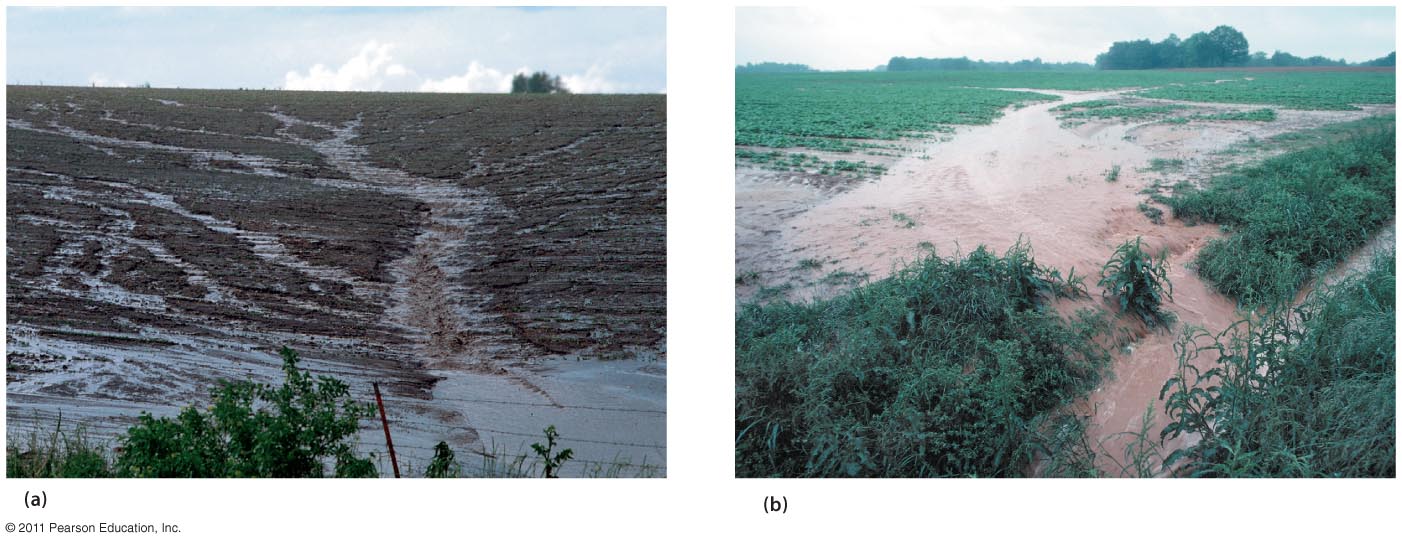 Erozija tal
Naraven proces ob močnem vetru, padavinah in poplavah.
Problem prekomerne talne erozije je onesnaženje s sedimentom, ko se prenesena tla odlagajo. 
Človeško pospešena (pogojena)
Urbanizacija – gradnja objektov
Kmetijska obdelava  (oranje)
Prekomerna paša
Deforestacija (sečnja in požiganje – krčenje gozdov)
Dezertifikacija
Površinski kopi (v letu 2000 je bilo 65% premoga pridobljenega v površinskih kopih)
Športne dejavnosti  (npr. gorsko kolesarjenje, ATV…)
Onesnaženje s sedimentom
Erozija odnese najrodovitnejši del tal – osiromaši se izvorno področje.
Lahko koristno, če obogati  še neposejana tla drugje.
Erodirana tla zmanjšajo kakovost vode (tako pitne vode kot vode kot habitata).
Če voda sediment odloži na že posejanih površinah, uniči pridelek.
Če sediment prekrije vegetacijo, jo lahko uniči.
Sediment zasipava kanale, jezera, pristanišča, rezervoarje.
Delovanje vetra nevezan sediment prenaša in povzroča nevihte prahu.
Onesnaženje s sedimentom
Preventivni ukrepi:
Stabilizacija področij, ki so močno podvržena eroziji.
Kontroliranje poplav 
	in namakanja.
Boljše načrtovanje  rabe zemljišča.
Načrtovanje urbanega razvoja.
Bazeni za uravnavanje 
	količine sedimenta.
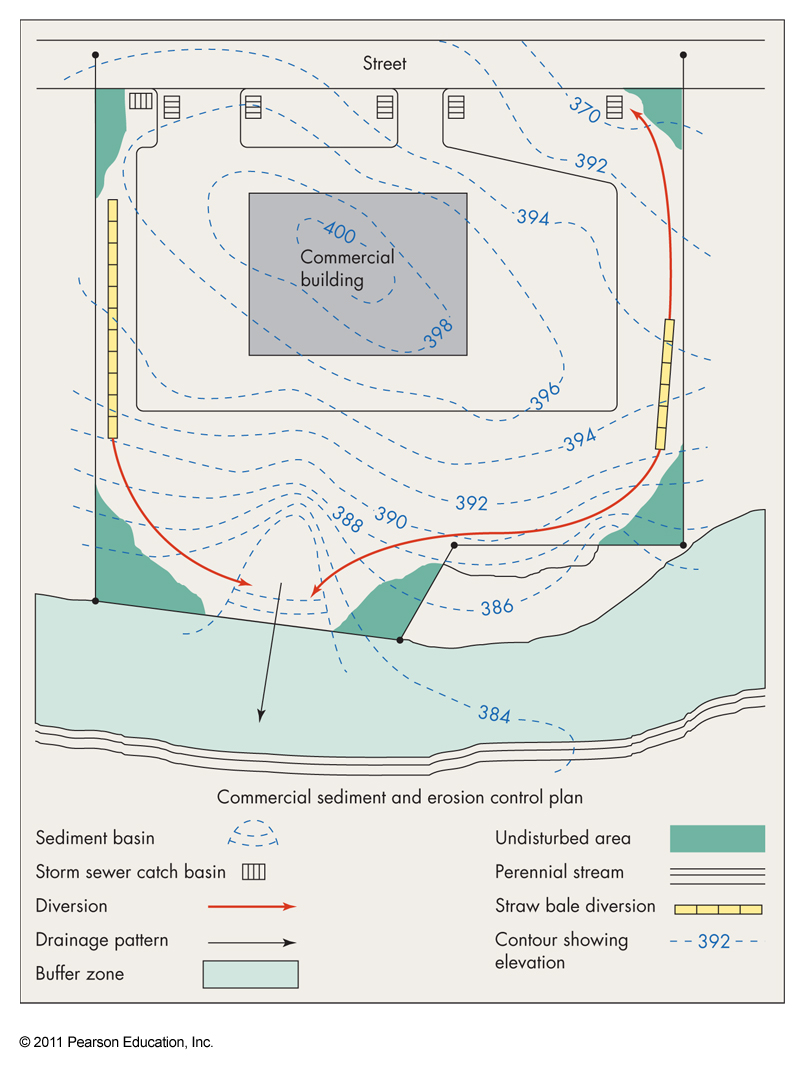 Onesnaženje s sedimentom
Kalna voda se izteka v sedimentacijski bazen, kjer se sediment usede, voda
	pa se filtrira skozi
	prod v izvodno cev.
Odloženi sediment
	občasno o
	odstranimo.
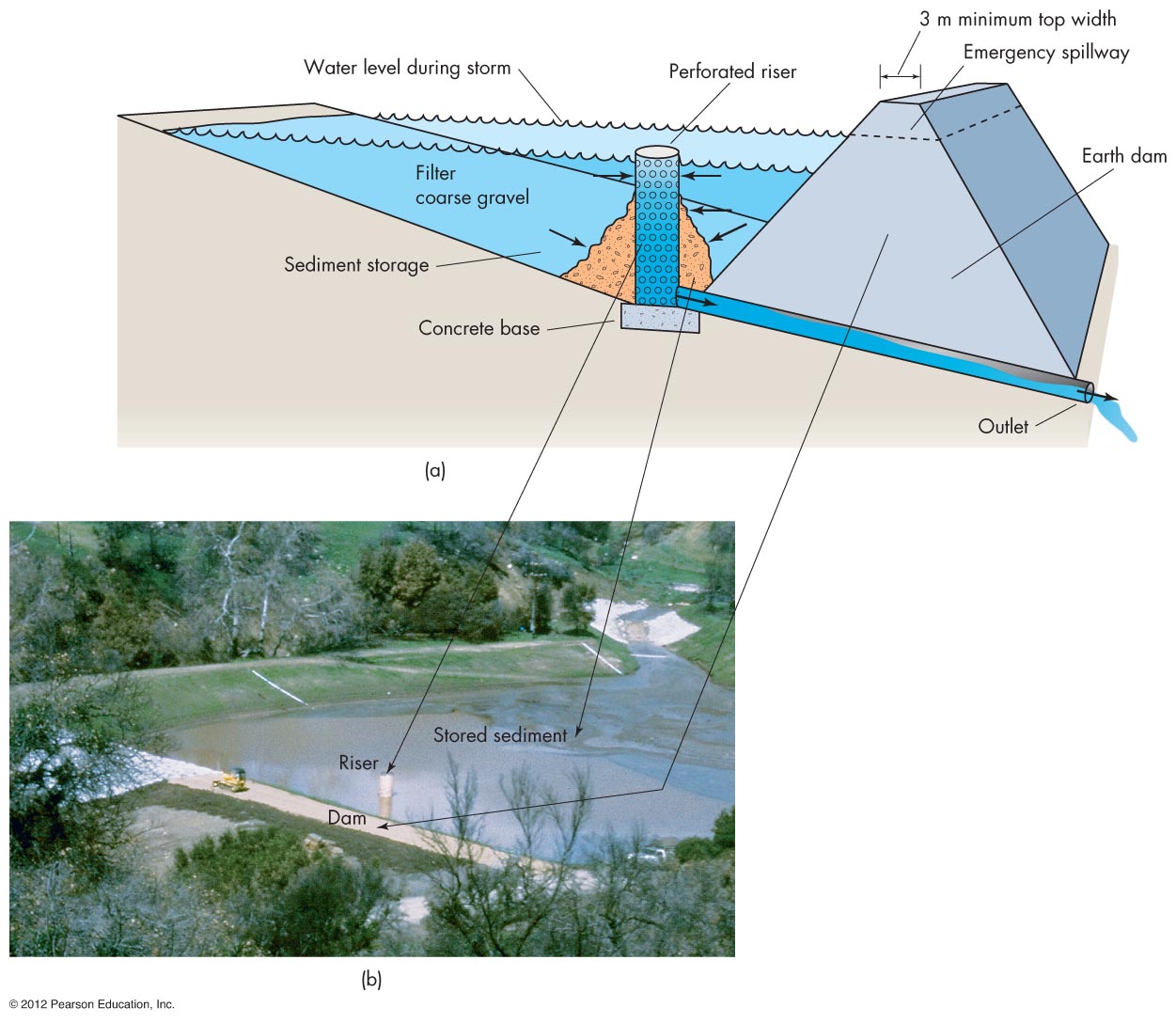 Hitrost erozije tal
Odvisna je od inženirskih lastnosti tal, uporabe zemljišča, topografije in podnebja.
Izrazimo jo kot prostornino, maso ali težo tal, odnesenih z določenega območja v določenem časovnem obdobju (kg/leto/ha).
Ugotavljamo jo z neposrednimi meritvami na pobočju v zaporedju več let.
Podatke težko pridobimo.
Uporabimo podatke spremembe kapacitete uskladiščenja vode za posamezne rezervoarje.
Zmanjšana kapaciteta uskladiščenja vode je povezana s prostornino uskladiščenega sedimenta.
Hitrost erozije tal
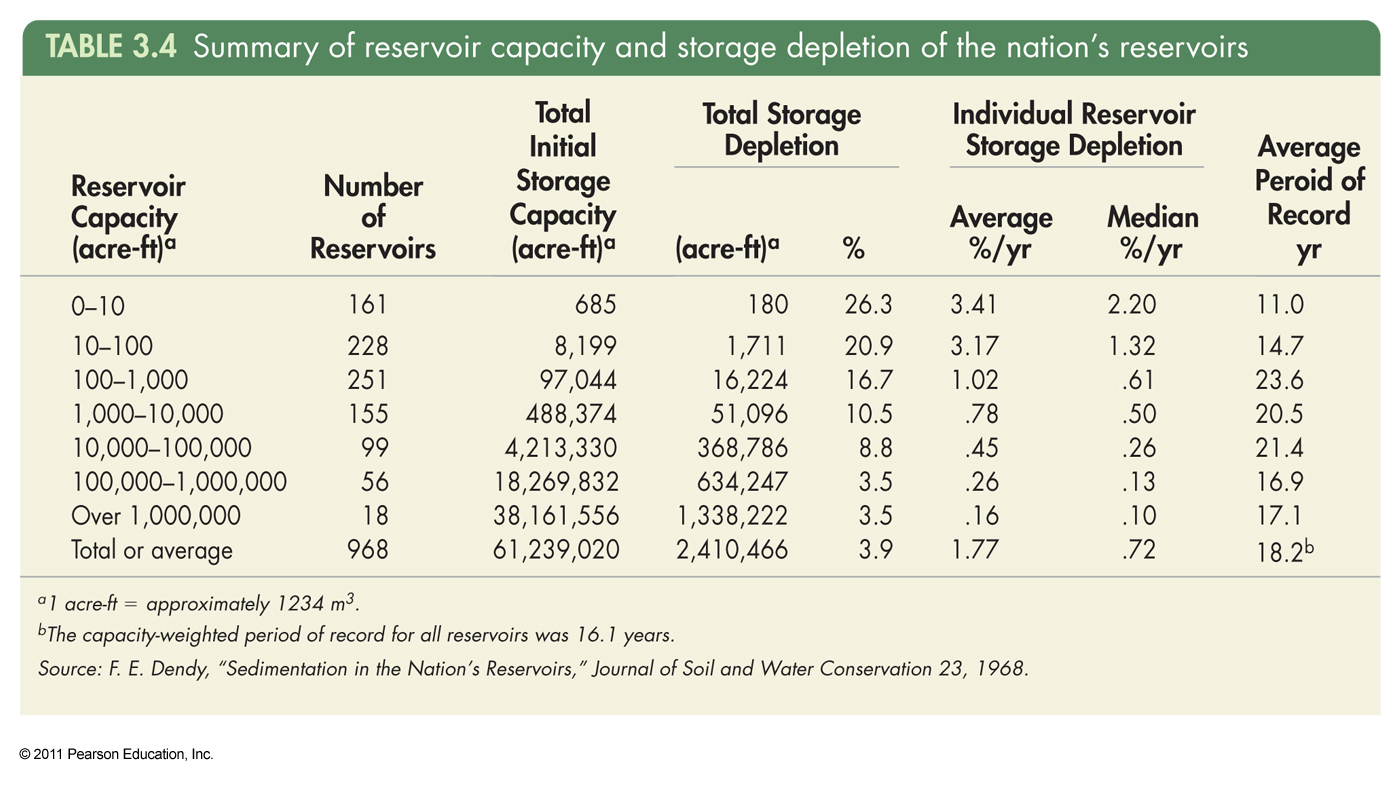 Hitrost erozije tal
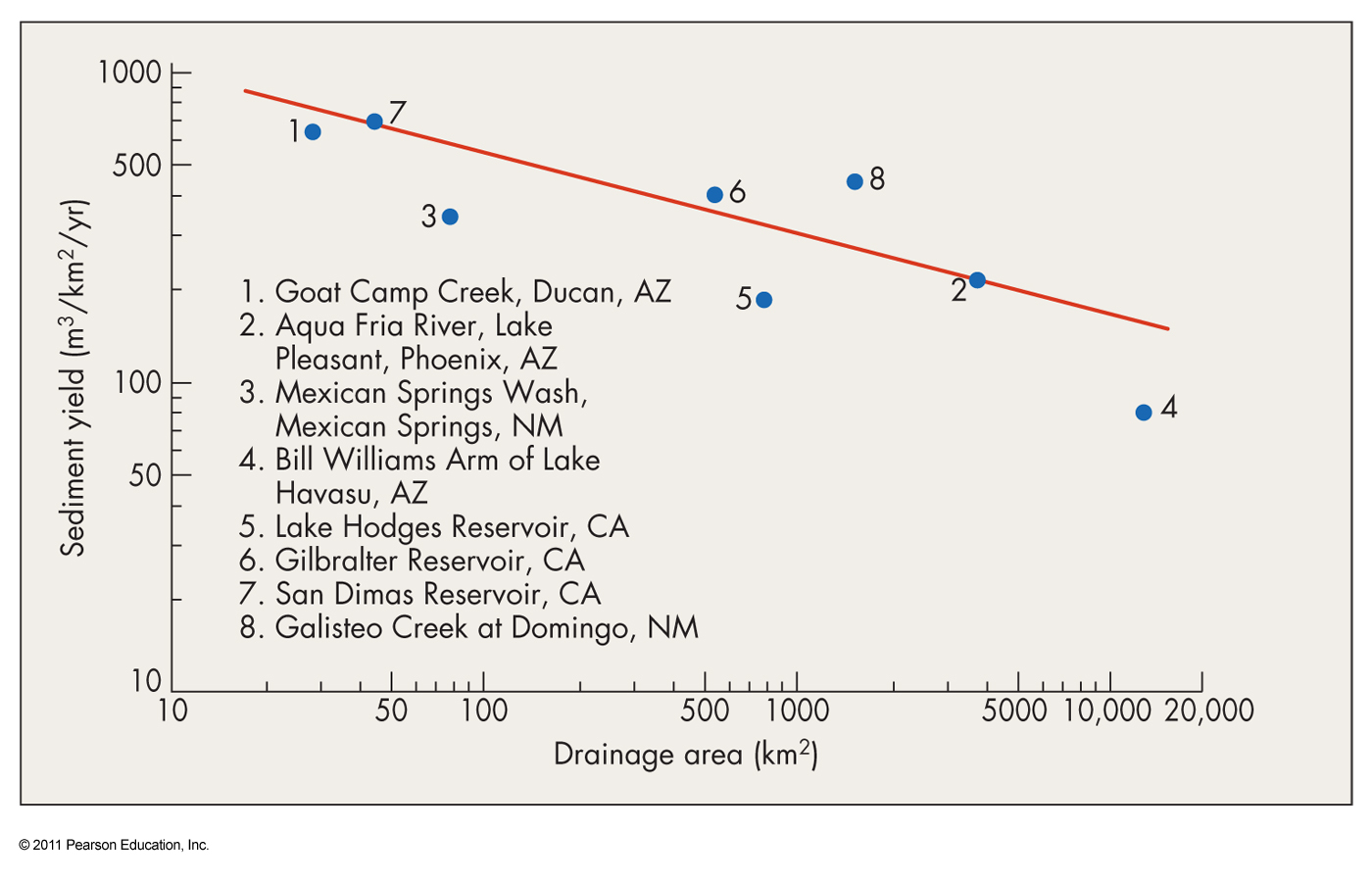 Hitrost erozije
Enačba izgube tal:

	A = RKLSCP

	A 	dolgoletna povprečna izguba tal določenega področja
	R	faktor dolgoletne erozije zaradi izpiranja z dežjem
	K	indeks erodibilnosti tal
	L	faktor nagiba/dolžine pobočja
	C	faktor poraščenosti tal
	P	faktor načina kontrole talne erozije
Hitrost nastajanja tal
Osnovni okoljski problem je, da je hitrost erozije tal zaradi dosedanjega načina kmetovanja, 10 do 100 x večja, kot nastajanje novih tal z geološkimi procesi.
Hitrost nastajanja tal lahko ocenimo iz debeline tal na morenah (kjer tla dejansko nastajajo hitreje kot na trdnih kamninah).
V zmerni vlažni klimi je v 15.000 letih nastal 1 m tal.
Povprečno nastane v takih razmerah 0,006 cm tal na leto, kar je najmanj red velikosti manj od letne erozije.
Od začetka kmetovanja, torej nekaj 1000 let nazaj, je izginilo 1/3 vseh 1.5 mrd ha rodovitnih tal na svetu.
Večina tal je “izginila” v zadnjih 40 letih.
Izguba in degradacija tal
Človekova dejavnost in tla
Človekova dejavnost vpliva na vzorec, količino in jakost površinskega odtoka vode, erozije in sedimentacije.
Tla so postala neobnovljivi naravni vir!
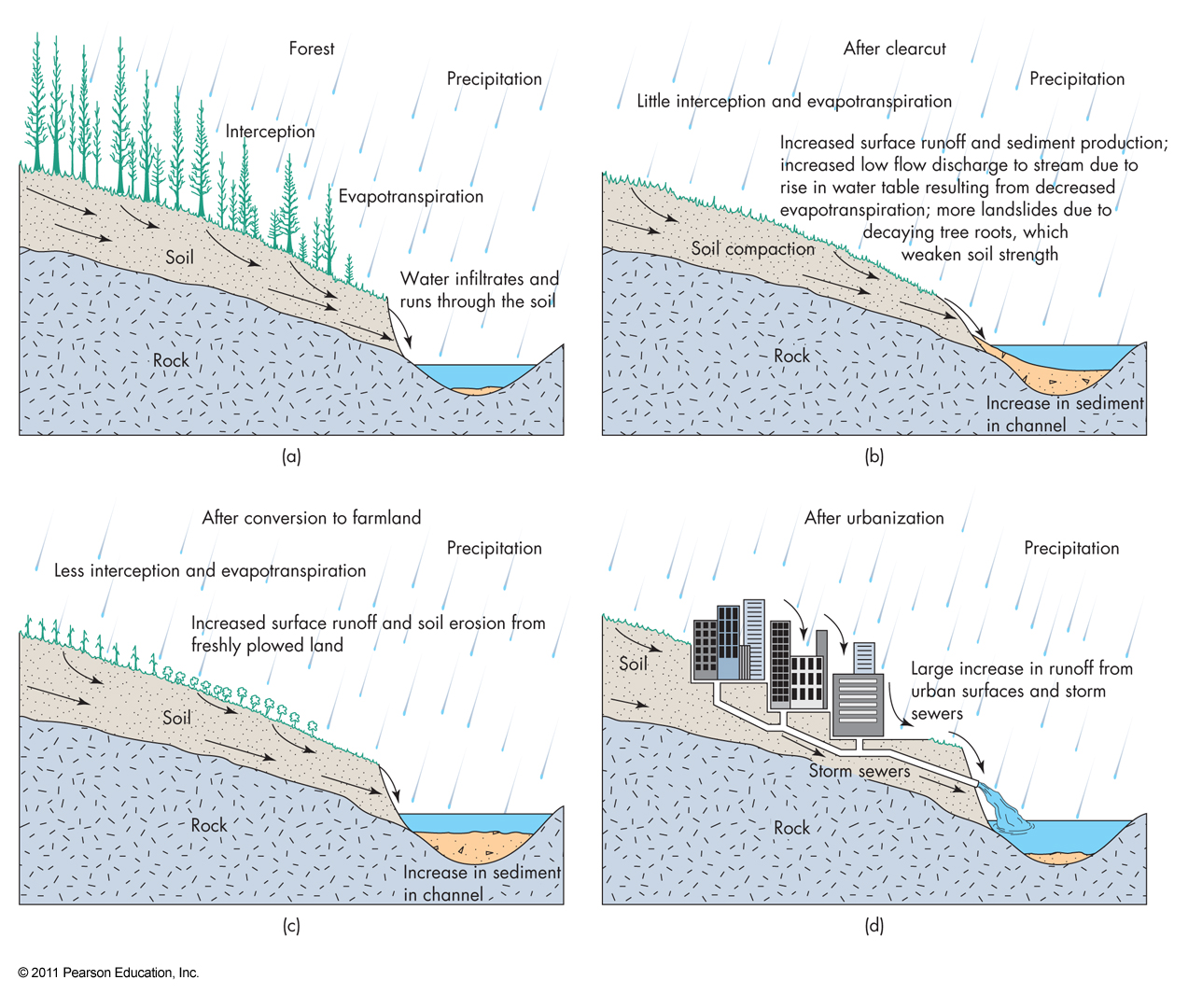 50. naloga
Navedi nekaj primerov slabe rabe tal.
Ali je kaj od naštetega problem tudi v Sloveniji? Kje in zakaj?
Kmetijstvo in siromašenje tal
Manjša biodiverziteta.
Stalno oranje in rahljanje tal.
Gojenje samo ene vrste rastlin.
Uporaba pesticidov.
Siromašenje s hranili.
Voda raztaplja in izpira minerale in hranila.
Žetev onemogoči recikliranje hranil v tla.
Monokukture  močno siromašijo določena hranila.
Rahljanje povečuje pridelek, ker viša poroznost, meša hranila in dviga raven kisika. Višja raven kisika pa:
Pospešuje kemijske reakcije, ki sproščajo hranila.
Pospešuje razkroj organske snovi.
Znižuje količino humusa.
Namakanje tal
V sušnih predelih voda iz namakalnih sistemov raztaplja soli, pesticide, herbicide…, ki se ob izhlapevanju odlagajo.
Aralsko jezero.
1980 so v Kesterton Wildlife Refuge v San Joaquin Valley v Kaliforniji opazili povišano število smrti, deformacij in neuspelega razmnoževanja pri vodnih pticah, ki so gnezdile v umetno nastalem močvirnek svetu, kamor so drenirali odvečno namakalno vodo.
Ugotovili so povečano raven selena.
Selen je v mahnih količinah bistvena prvina, v večjih pa je toksičen.
Selen so vode izpirale iz tal, nastalih iz s selenom bogatih kamnin. 
Selen je topen in je zato prešel v namakalno vodo in se zaradi izhlapevanja skoncentriral v umetnih ribnikih Kesterton Wildlife Refuge.
Preko  prehranjevalne verige alge – insekti – ribe – ptice, je slednjim  povzročil  škodo.
Kmetijstvo in ohranjanje tal
Nekaj načinov za ohranjanje tal:
Poljedelstvo brez oranja.
Oranje pravokotno na pobočja in sledenje naravni topografiji.
Uporaba teras.
Sajenje več kot ene vrste rastlin z različnimi časi dozorevanja, zlasti v tropskih predelih.
Puščanje strnišč čez zimo.
Oranje, kadar ni verjeten pojav neviht.
Uporaba mehanizacije, ki ne rahlja niti ne zbija tal.
Sajenje v pasovih.
Zasajanje ali gradnja pregrad, ki zmanjšujejo moč vetra.
Kolobarjenje.
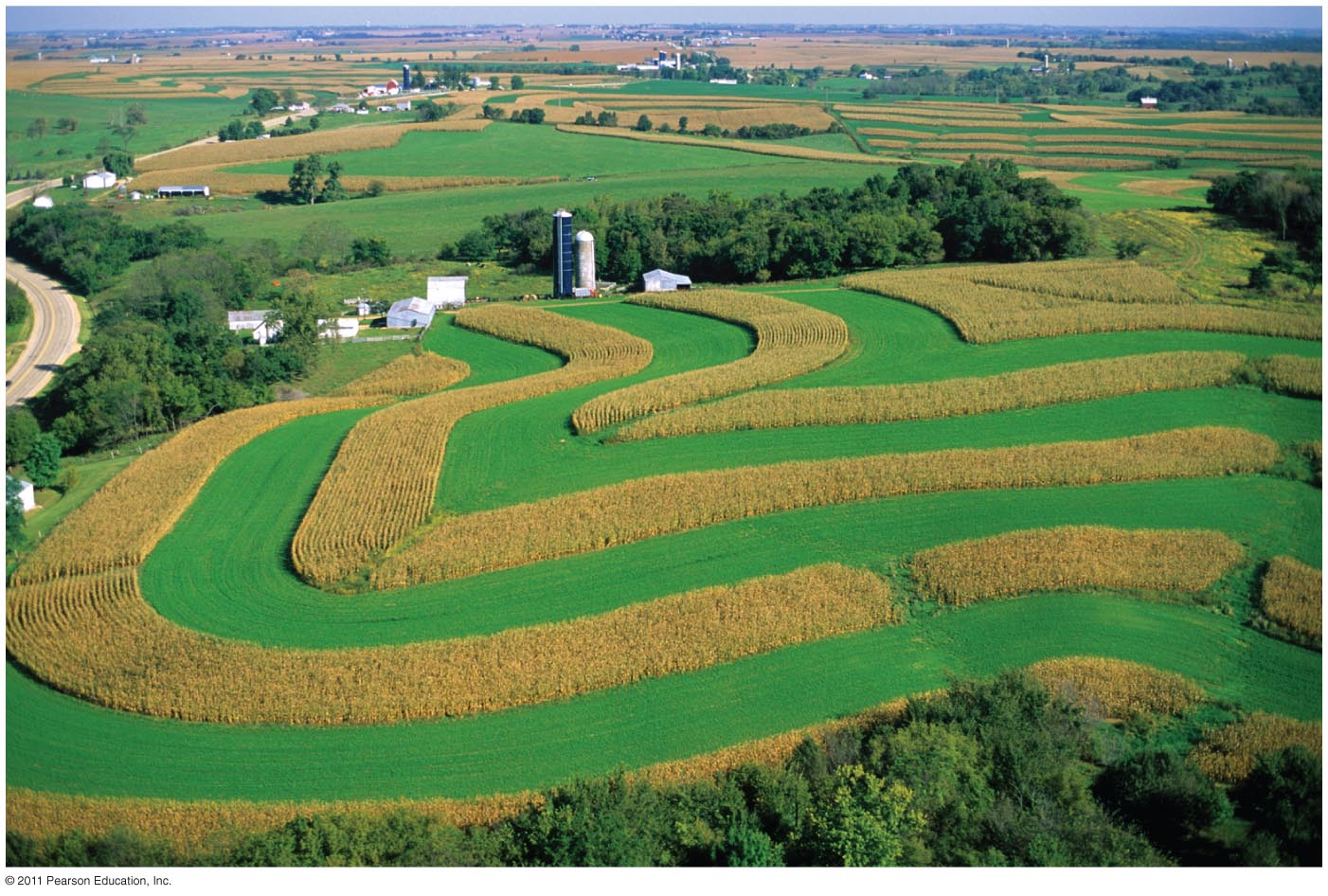 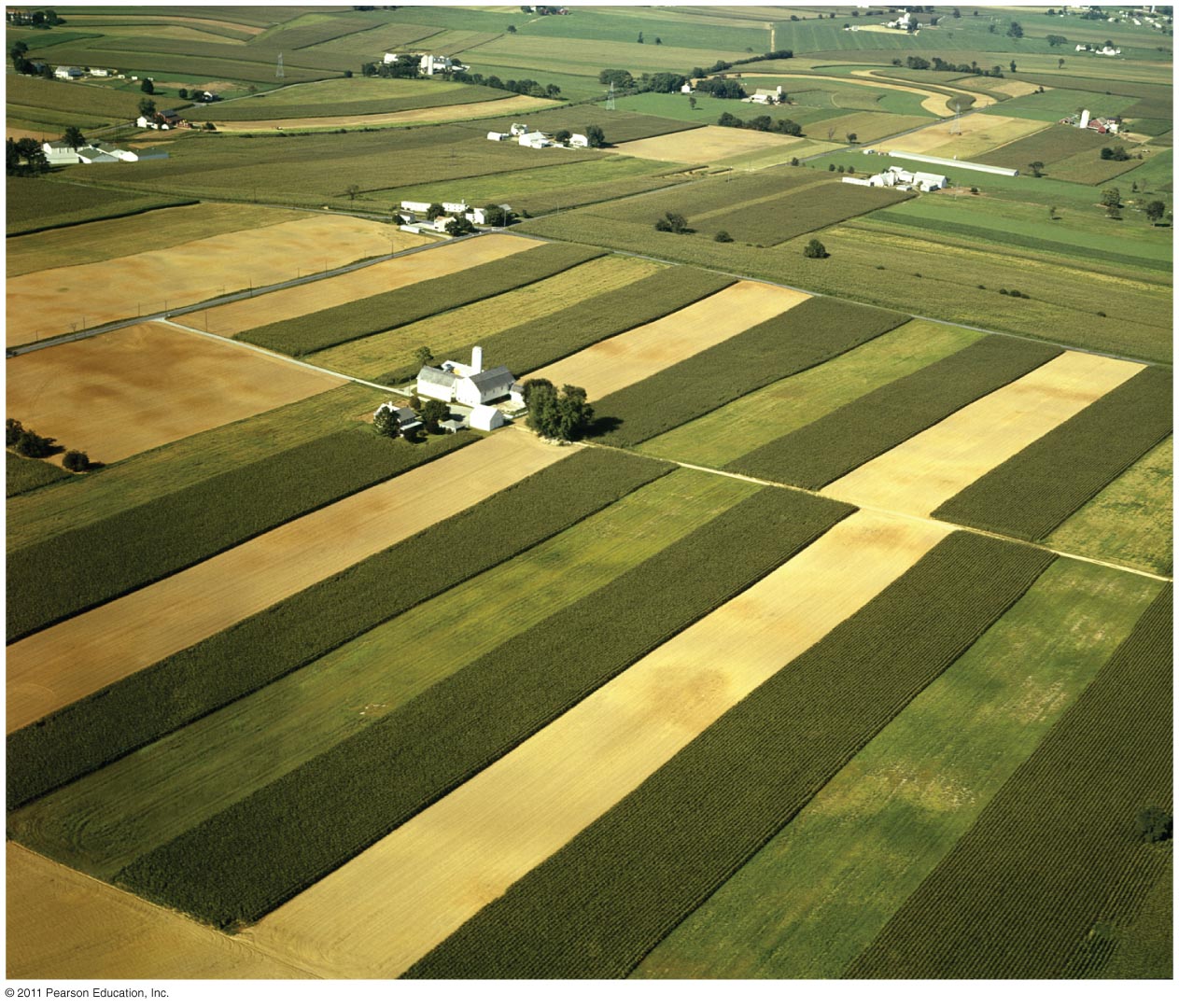 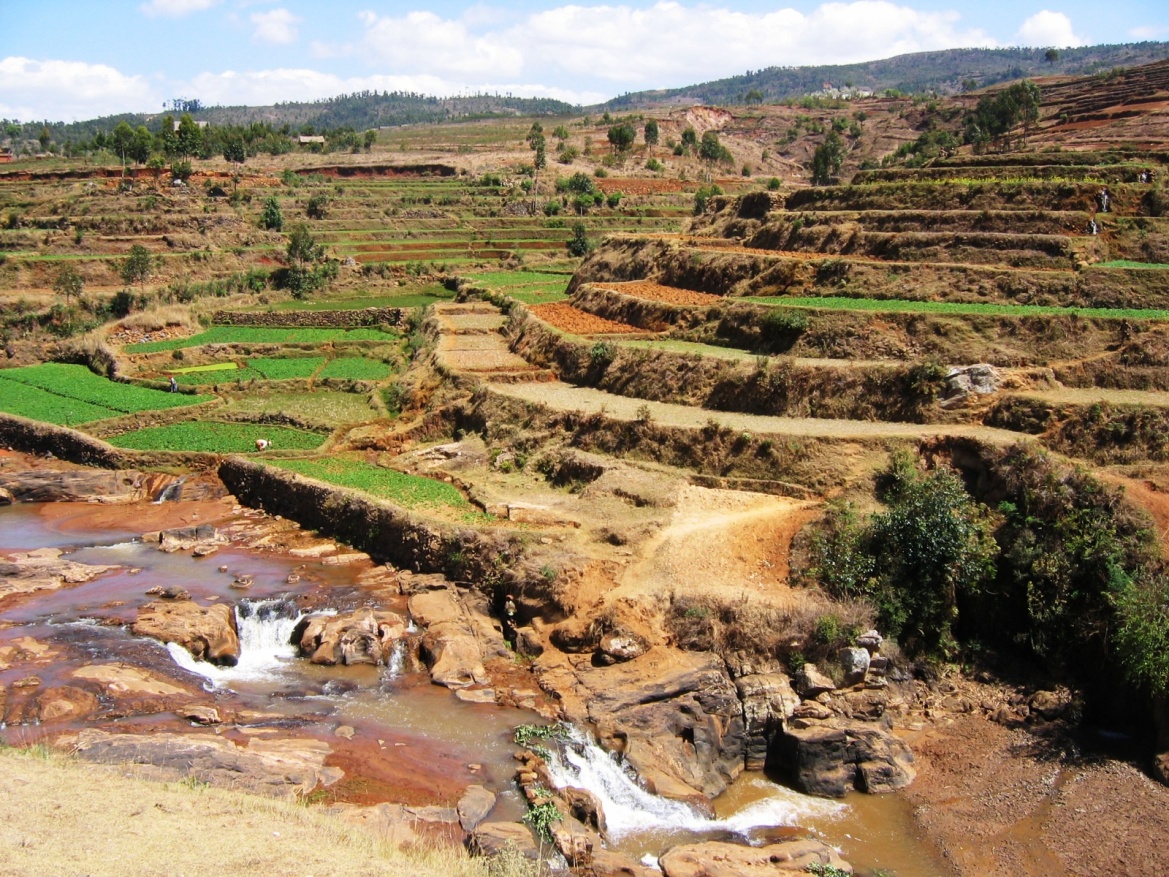 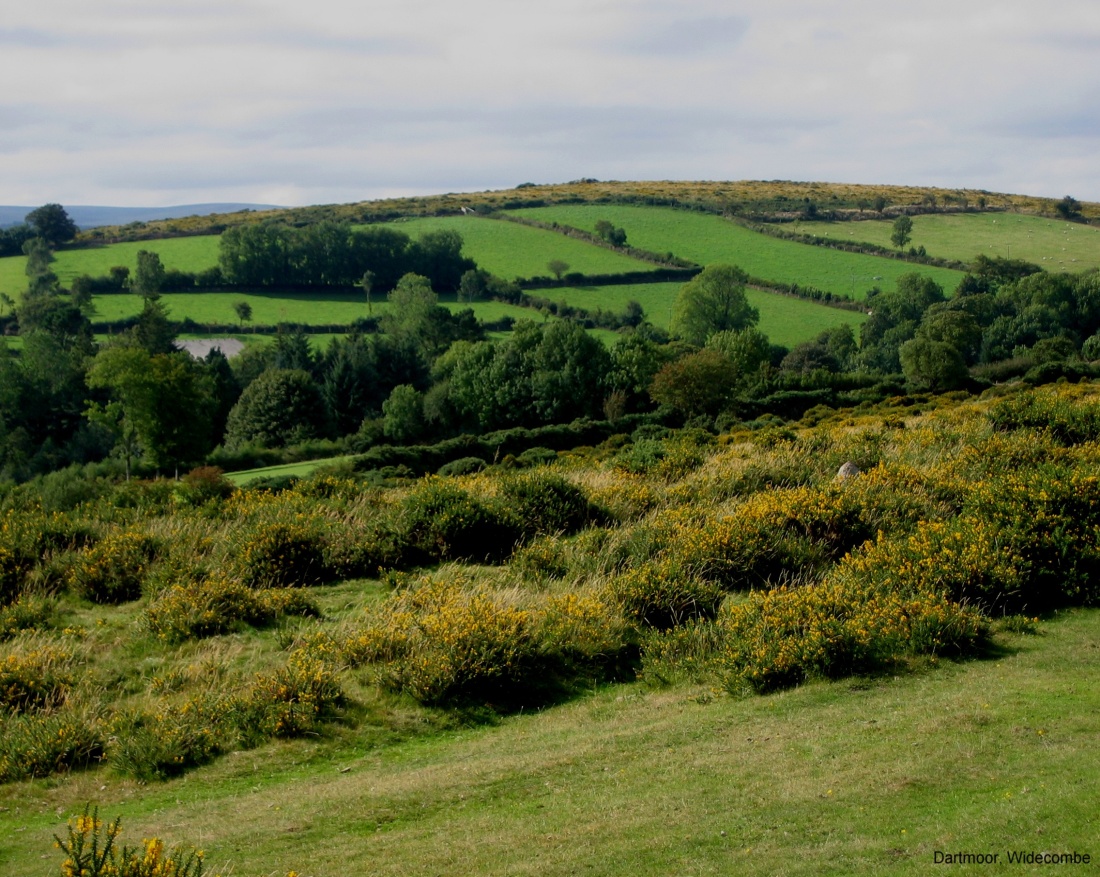 Dezertifikacija
Je sprememba zemljišča iz nekdaj produktivnega, v tako, ki je podobno puščavi.
Izraz je bil verjetno prvič uporabljen za opis napredovanja puščave Sahare v Alžiriji in Tuniziji.
Razlogi so lahko:
Sprememba podnebja – dolgotrajne suše
Poljedelstvo
Odstranitev naravne vegetacije + neuspešna rast posejane kulture.
Neustrezni sistemi namakanja
Prekomerno pašništvo
Prekomerna krčenje gozdov – deforestacija
Hitra erozija tal
Pretirano črpanje vode
V zadnjem času je problem dezertifikacije močno izražen s humanitarnimi krizami v Afriki.
Dezertifikacija
Dezertifikacija
Je svetovni problem saj zmanjšuje količino tal, primernih za obdelovanje = zmanjšanje vira hrane.
600 milijonov ljudi živi v sušnih predelih sveta. Od tega 10% živi v predelih, kjer sedaj poteka dezertifikacije.
Po definiciji Združenih narodov je 40% kopnega ozemlja sušnega, v kar niso štete prave puščave!
70% sušnih območij ogroža degradacija.
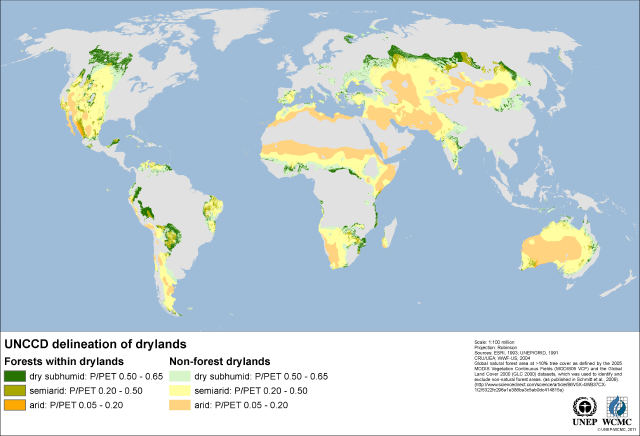 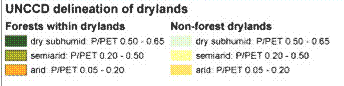 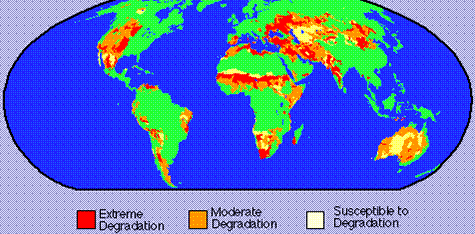 Dezertifikacija
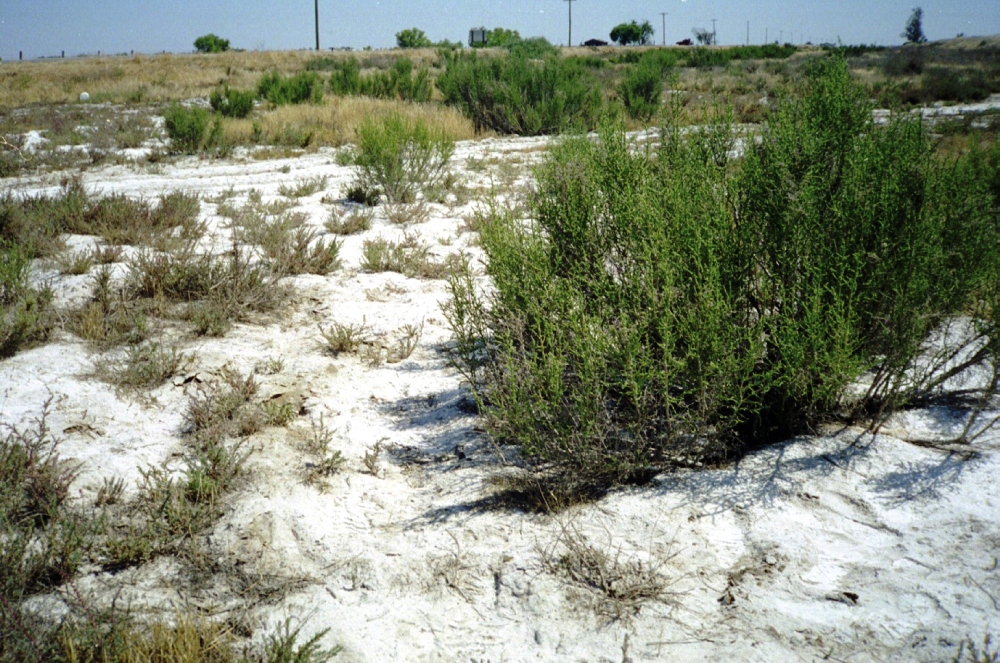 Glavni pokazatelji 
   procesa 
   dezertifikacije so:
Vpadanje gladine 
    podtalnice.
Zasoljevanje tal in podtalnice blizu površja.
Zmanjšanje območja s površinskimi vodotoki in jezeri.
Nenaravno visoka stopnja erozije tal.
Uničevanje naravne vegetacije.
Procesi so med seboj povezani in lahko pospešujejo drug drugega.
Dezertifikacija
Preprečevanje, zmanjševanje in ponovno vzpostavljanje prvotnega stanja zajemajo:
Zaščita in izboljšanje visoko kvalitetnih zemljišč, namesto zapravljanja časa in denarja za slaba zemljišča.
Uporaba preprostih primernih tehnik za zaščito pred prekomerno pašo.
Uporaba razumnih ukrepov za ohranitev kmetijskih zemljišč.
Uporaba primernih tehnologij za zvišanje pridelka, kar omogoča, da revnejša zemljišča namenimo manj intenzivni rabi (gozd, divjad, paša).
Pogozdovanje, stabilizacija peščenih sipin, nadzorovanje erozije.
51. naloga
Poišči več podatkov o humanitarni krizi v Etiopiji (ali drugi izbrani deželi, ki jo je prizadela dolgotrajna suša).
Urbanizacija
Rodovitna tla pri pripravi za gradnjo odstranimo in jih ne uporabimo enakovredno drugje.
Zapolnjevanje depresij s popolnoma drugačnim materialom kot so naravna tla območja.
Drenaža tal in izčrpavanje vode lahko povzroči izsušitev (desikacijo) in druge spremembe lastnosti tal.
Onesnaženje zaradi namernega ali nenamernega vnosa različnih kemikalij.
Urbanizacija
Terenska vožnja
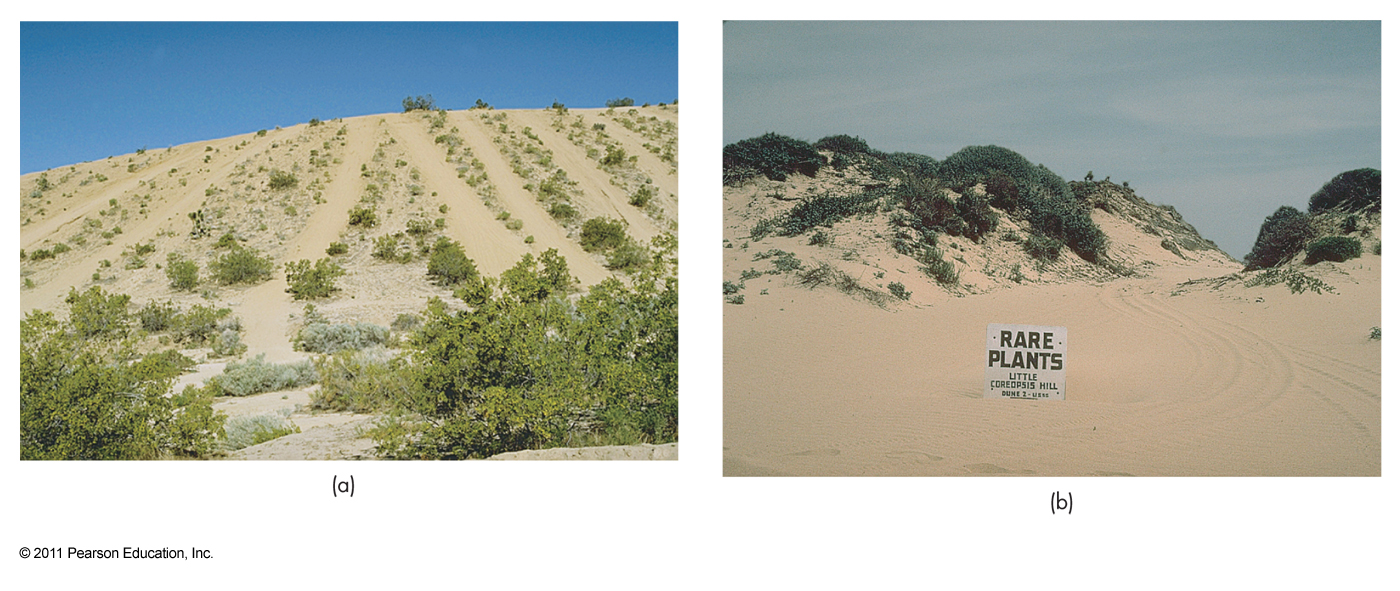 Ali vožnja z gorskim kolesom škoduje tlem?
Na en sam dan je v ZDA že leta 1998 obiskalo Sand Dunes RA 100.000 voznikov ATV-jev.
Motor mora prevoziti 8 km, da vpliva na 1 km2 okolja, ATV le 2,4 km.
Terenska vožnja
Terenska vozila povzročajo neposredno mehanično erozijo in s tem pospešujejo vodno in vetrno erozijo.
Hidrološke spremembe so posledica kompakcije (zbitja) zgornjega sloja tal.
Ta povzroči tudi spremembe v temperaturi tal.
Onesnaženje tal
Nameren ali nenameren vnos kakršnih koli organskih, neorganskih ali strupenih snovi v tla, ki škodijo živim organizmom.
Salinacija – zasoljevanje
Gnojila
Pesticidi
Herbicidi
Težke kovine
Topila in organske spojine
Tla lahko zmanjšujejo onesnaženje:
Glineni minerali v tleh lahko selektivno vežejo ali absorbirajo onesnaževala. 
Talni organizmi jih lahko razgradijo v manj škodljive.
Vir onesnaženja tal
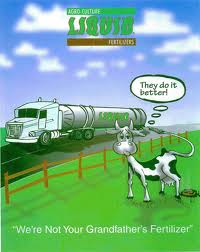 Vir onesnaženja tal
Kmetijstvo. 
Promet. 
Rudarjenje.
Industrija.
Nepravilno odložene odpadne snovi.
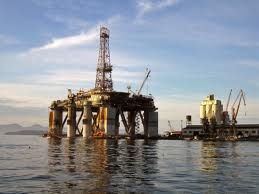 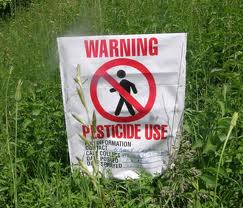 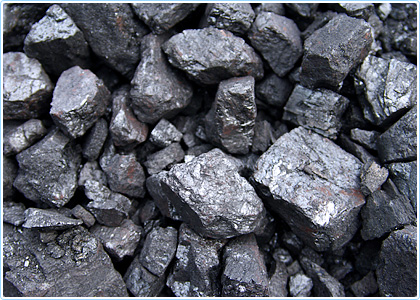 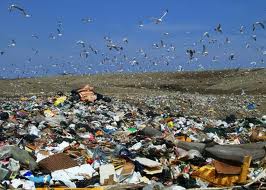 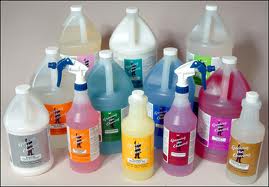 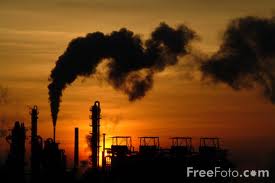 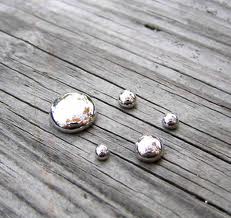 Zasoljevanje tal
Naraven proces v sušnih območjih.
Kjer je padavin malo, talna voda vsebuje povišane koncentracije raztopljenih mineralov.
Kapilarni dvig dviga vodo na površje.
Zaradi izhlapevanja na površini tal nastane slana skorja.
Proces degradira tla – postanejo toksična za rastlinstvo.
Zasoljevanje lahko povzroči tudi namakanje.
Gnojila
Naravna gnojila so potencialni vir patogenih snovi.
Pred uporabo jih je treba ustrezno pripraviti.
Kontaminacija iz živalskih farm.
Umetna gnojila so vir strupenih prvin v tleh.
Uporaba odpadnih snovi iz industrijskih procesov (Fe, Zn ter As, Cd, Cr).
Pesticidi in herbicidi
Pesticidi uničujejo 
žuželke, ki jedo rastline.
Mikrobe, ki širijo bolezni rastlin.
Herbicidi
Uničujejo neželene rastline – plevel.
Precej je takih, ki se po uporabi razgradijo.
Nekatere dolgotrajno ostanejo v tleh.
Dvorezni meč – primer DDT
Učinkovito preprečuje bolezni rastlin z ubijanjem žuželk (Nobelova nagrada).
Negativen ekološki učinek.
Ribe ga akumulirajo, tako potuje po prehranjevalni verigi.
Koncentracije v nekaterih organizmih narastejo – biomagnifikacija.
24 let po Nobelovi nagradi v ZDA prepovedo uporabo DDT.
Kartiranje tal in načrtovanje rabe zemljišča
Informacije o pedoloških in inženirsko-geoloških lastnostih tal so bistvene pri načrtovanju rabe zemljišča.
Omogočajo načrtovati ustrezno kmetijsko rabo zemljišča.
Omogočajo predvideti potencialne probleme, preden začnemo z gradnjo objektov.
Karte tal.
Inženirsko-geološke.
Pedološke.
Karte tal
52. naloga
Zagovarjaj izjavo, da erozija tal  je/ni okoljski problem, ki lahko ogroža obstoj naše civilizacije?
Kaj lahko naredi posameznik za ohranjanje tal?
Kje je so okoljski problemi povezani s tlemi bolj izraziti v razvitem ali nerazvitem svetu – zakaj?
Remediacija tal
Klasifikacija tehnologij glede na:
Kje se dogaja:
In situ (na mestu)
Ex situ (odstranitev, očiščenje, ponovno nasipanje)
Kaj se dogaja s tlemi
Izolacija (prekrivanje)
Separacija (pranje)
Destruktivne metode
Vrsta metod:
Termalna
Biološka
Kemična
Toplotne tehnike
Uporaba visokih temperatur (>1100 oC) za pospeševanje oksidakcije, redukcije ali pirolize (sežiga), ki razgradijo toksine.
Prednosti:
Skoraj 100% učinkovitost
Obdelujemo lahko širok razpon onesnaževal
Obdelujemo lahko onesnaževala v različnih oblikah
Za organska onesnaževala sta končna produkta večinoma CO2 in H2O
Slabosti:
Težko zadržimo in kontroliramo reaktante
Potrebno je veliko energije
Tveganje emisij (izpustov)
Nemobilna (ex-situ) tehnika
Visoki stroški
Biološke tehnike
Uporaba biotskih snovi za pospeševanje razstrupljanja.
Dve skupini:
Fitoremediacija
Uporaba zelenih rastlin
Bioremediacija
Uporaba mikroorganizmov, encimov in gliv
Bioremediacija
Bioremediacija
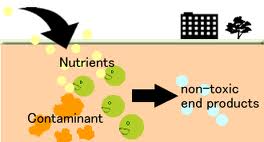 Bioremediacija
Bioremediacija
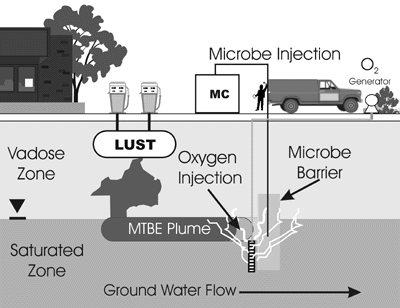 Fitoremediacija
Nekatere rastline selektivno vsrkavajo in kopičijo toksine (npr. As, Cd, Pb).
Njihova količina se zato v tleh zmanjša.
Rastline jih lahko razgrajujejo ali oddajo v okolje v spremenjeni – 
	netoksični obliki.
Večinoma jih 
	sežgemo in pepel 
	odložimo na 
	ustrezna odlagališča.
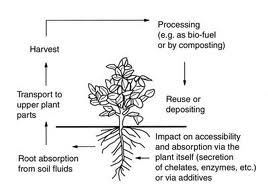 Biološke tehnike
Prednosti:
In Situ
Naravni proces
Estetsko
Nizki stroški
Ponovna raba encimov in mikroorganizmov
Slabosti:
Počasen proces
Neprimerno za pesticide
Primerno le pri majhni stopnji onesnaženja
Uporabno le pri manj “odpornih” onesnaževalih
Izolacija bakterij zahteva precej laboratorijskega dela
Kemične tehnike
Močna oksidacijska ali redukcijska sredstva, ki reagirajo s toksini in jih spremenijo v neškodljivo obliko.
Prednosti:
Malo potrebne opreme
Opremo lahko prenesemo na mesto onesnaženja
Nizko tveganje neželenih izpustov v okolje
Slabosti:
Pazljivo ravnanje z reaktanti
Inertna atmosfera za shranjevanje reagentov
Nekateri reagenti so zelo dragi
Tla onesnažena z kloriranimi aromatskimi spojinami zahtevajo dolg čas obdelave
Ex situ tehnike
Termalna – sežig
Izolacija– izkop
Separacija – pranje tal
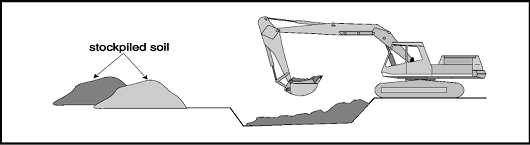 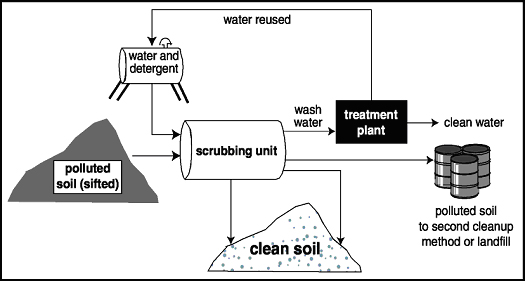 Izkopavanje
Prednosti:
Poceni za majhno količino tal
Najhitrejši način za odstranjevanje nevarnih snovi
Slabosti:
Drago za veliko količino tal
Neprimerno za tla, globlja od 3 m
Pranje
Prednosti:
Zmanjšamo količino tal, ki jo je potrebno očistiti in s tem znižamo stroške nadaljnjega čiščenja
Odstranimo lahko različne vrste onesnaženja
Primerno za zelo onesnažena tla
Slabosti:
Finančno se ne splača za majhno količino onesnaženja
Finančno se ne splača za tla z visokim deležem gline in melja
x. naloga
Opiši izbrani način remediacije tal.